WEBINAR
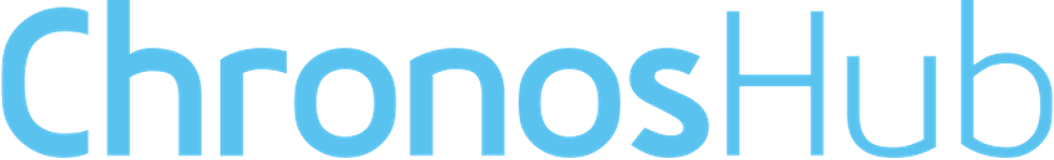 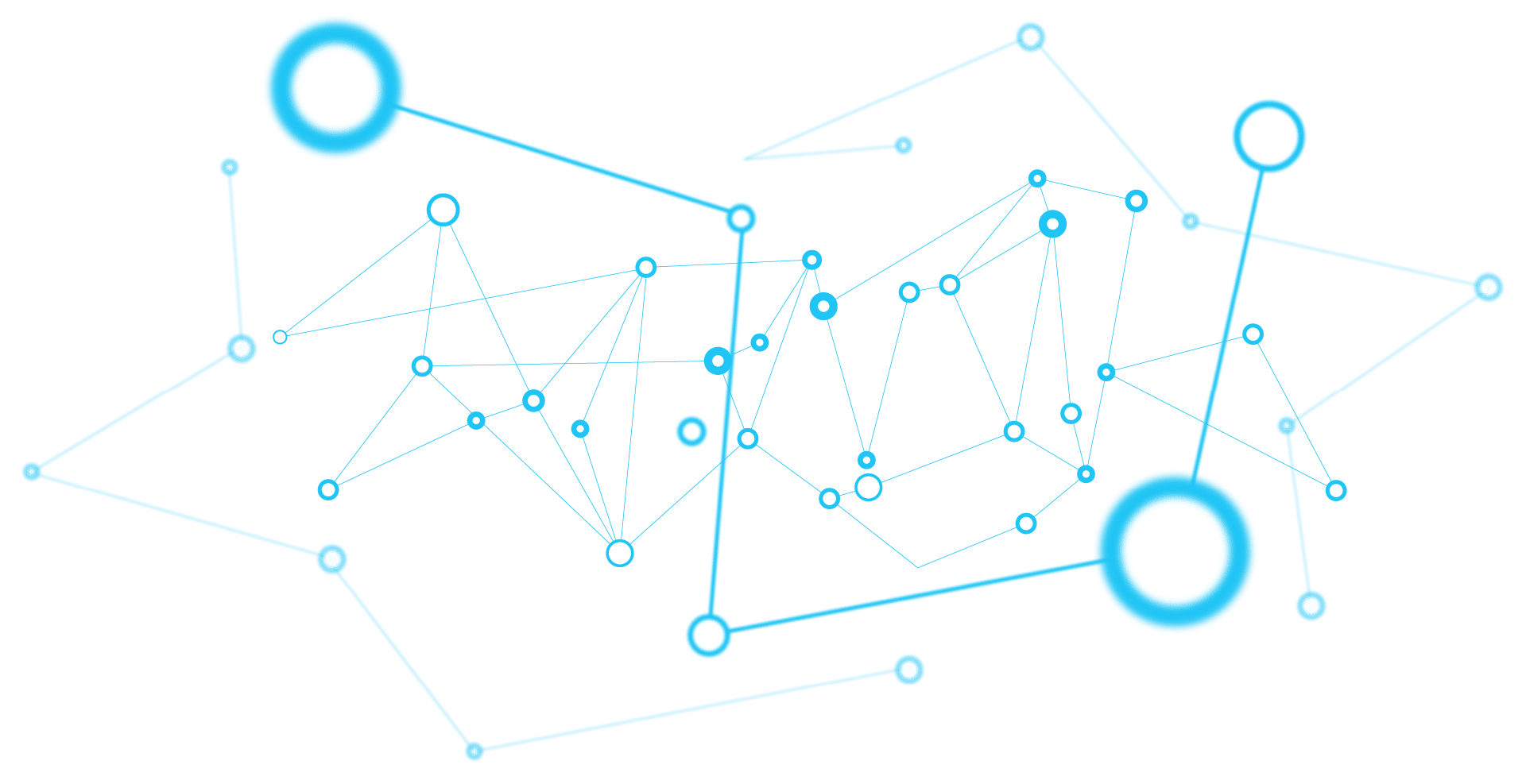 TRACKING OPEN ACCESS USAGE
September 22, 2022
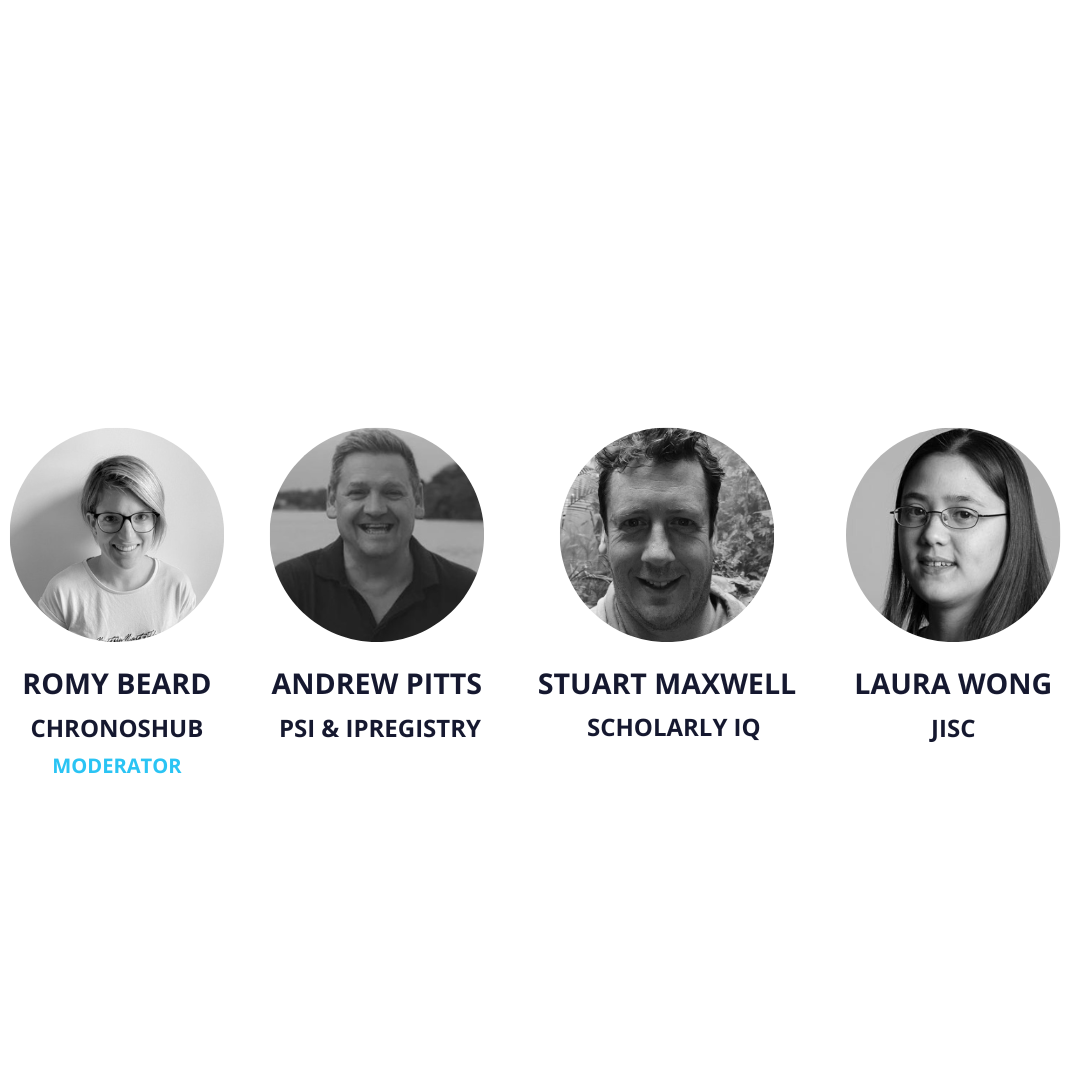 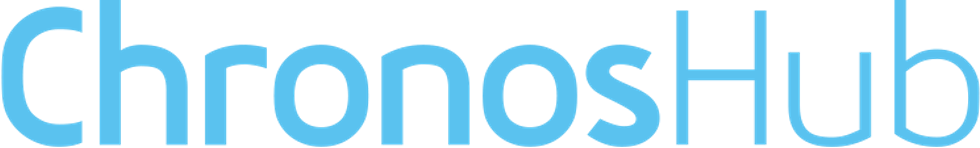 CHRONOSHUB WEBINAR
TRACKING OPEN ACCESS USAGE
2
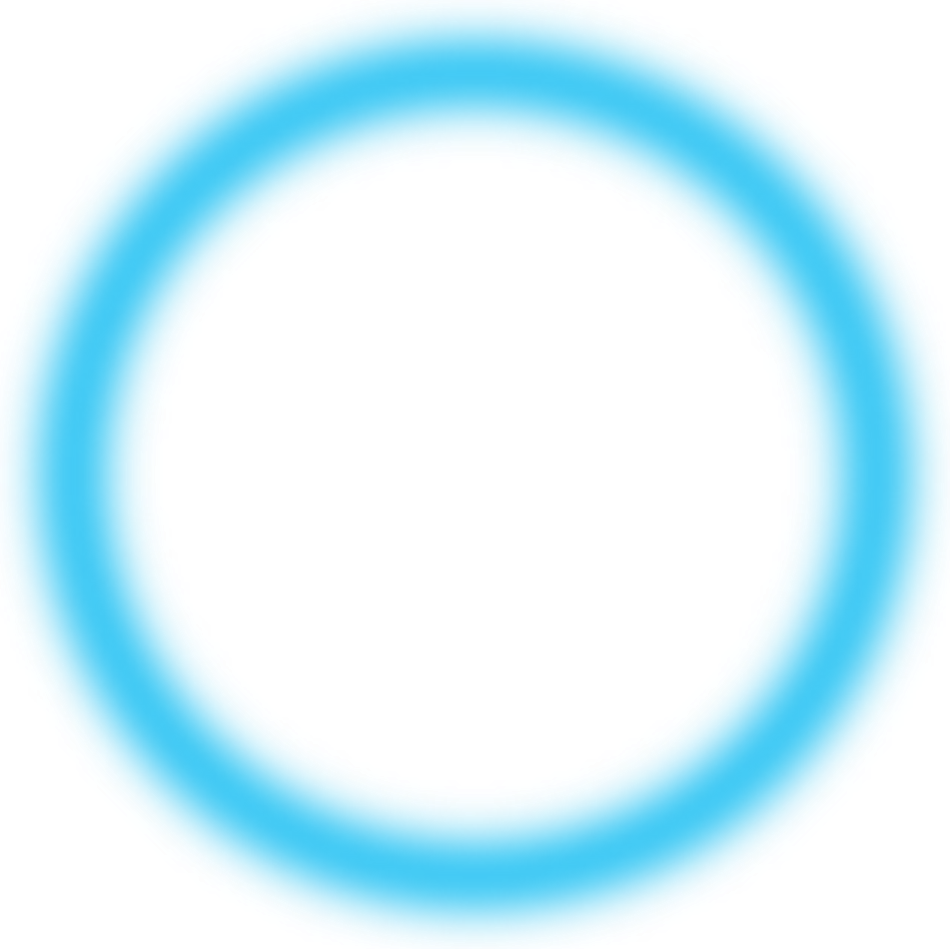 The agenda for today
CONTENT
3
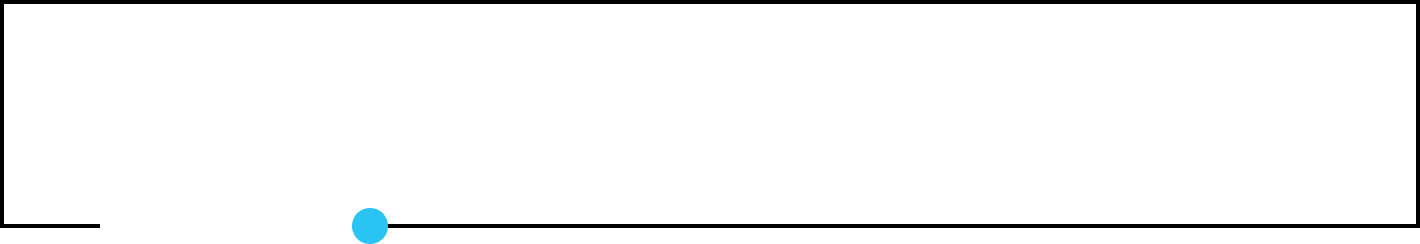 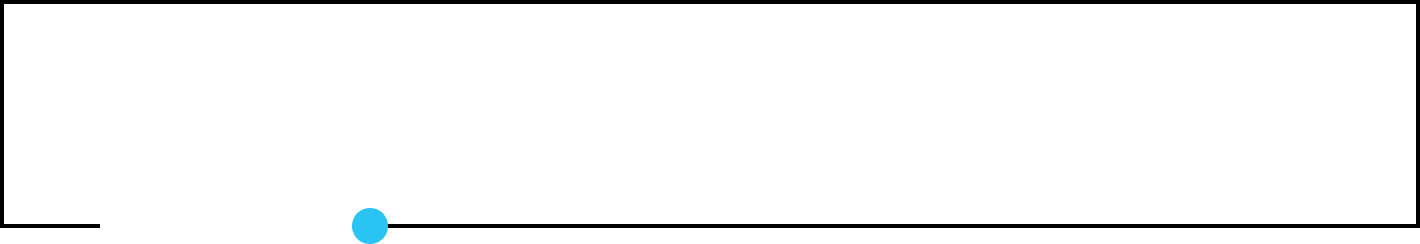 1
What's next
Short presentations
4
2
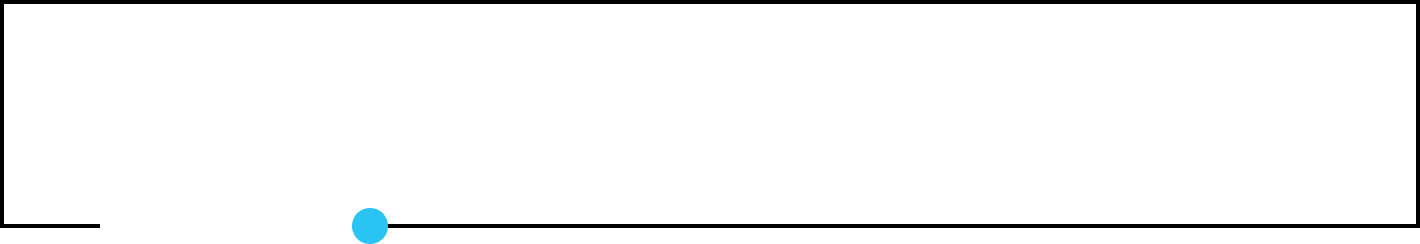 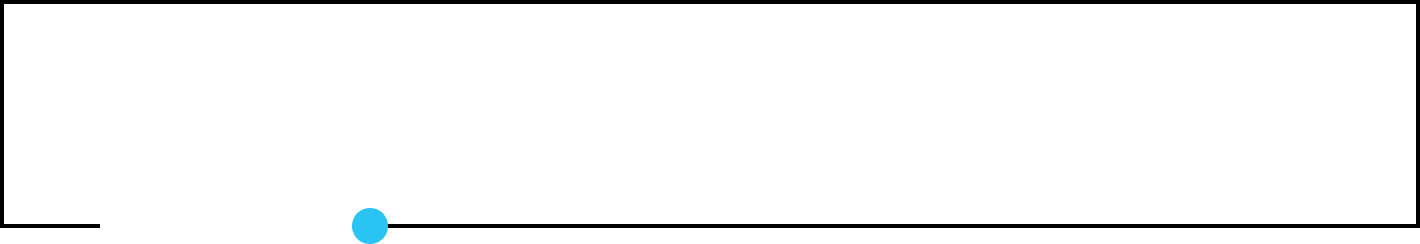 Discussion
Q&A
[Speaker Notes: This slide is a part of a series 2/2]
Matching OA usage to institutions
PSI Metrics & theIPregistry
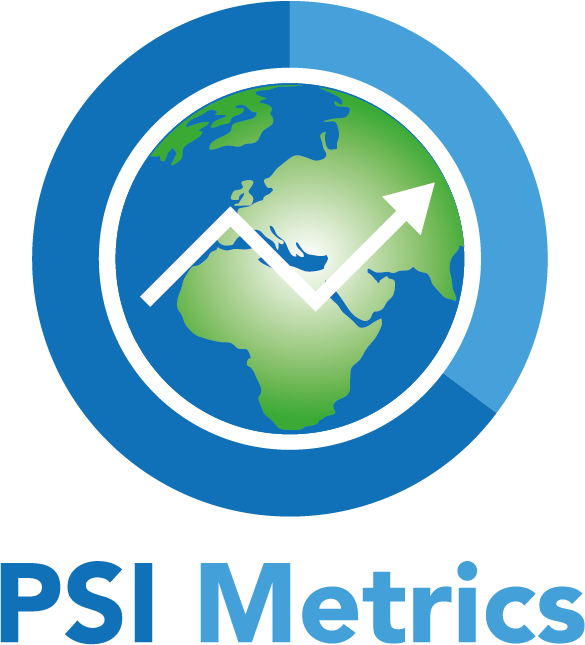 PSI Metrics uses the fully auditable data within theIPregistry.org to generate open access usage metrics for publishers, universities, funders and authors.

theIPregistry.org is a global repository for the IP addresses used by libraries, platforms, and publishers to authenticate access to content.

Readers are identified by their organisational affiliation only. 

We do not collect, store or share any personal data as part of this process so we are completely GDPR compliant.
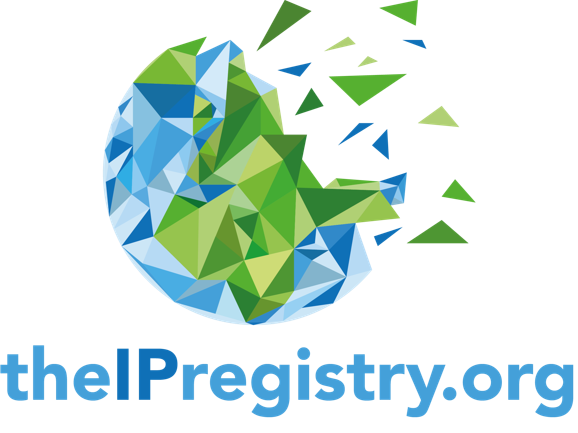 Michigan University Press
Institution report – usage from an institution
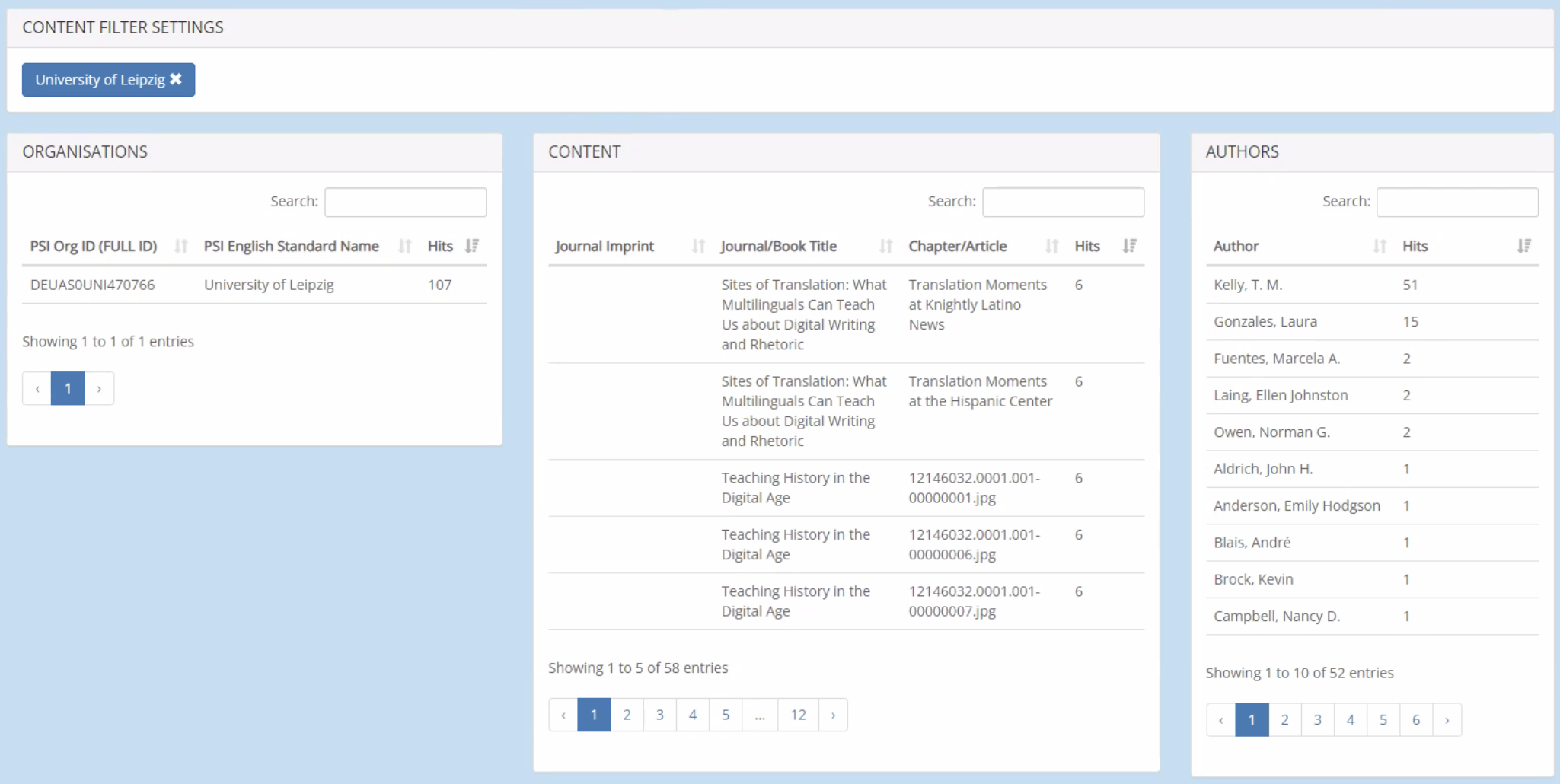 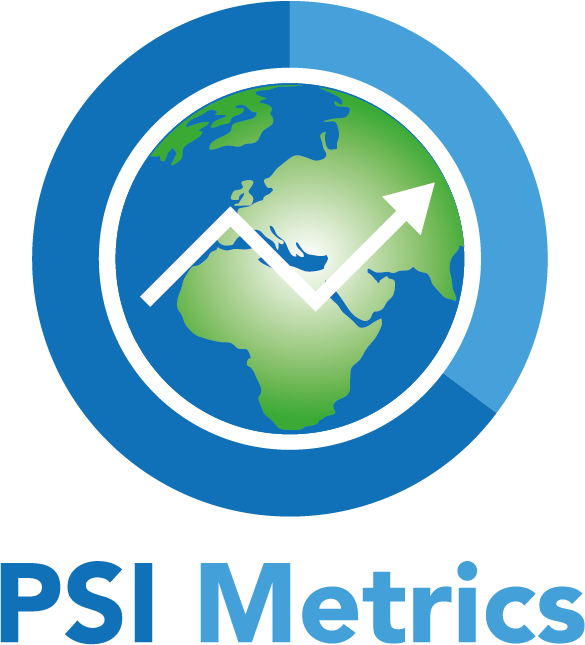 Michigan University Press
Author report – global usage on articles by author
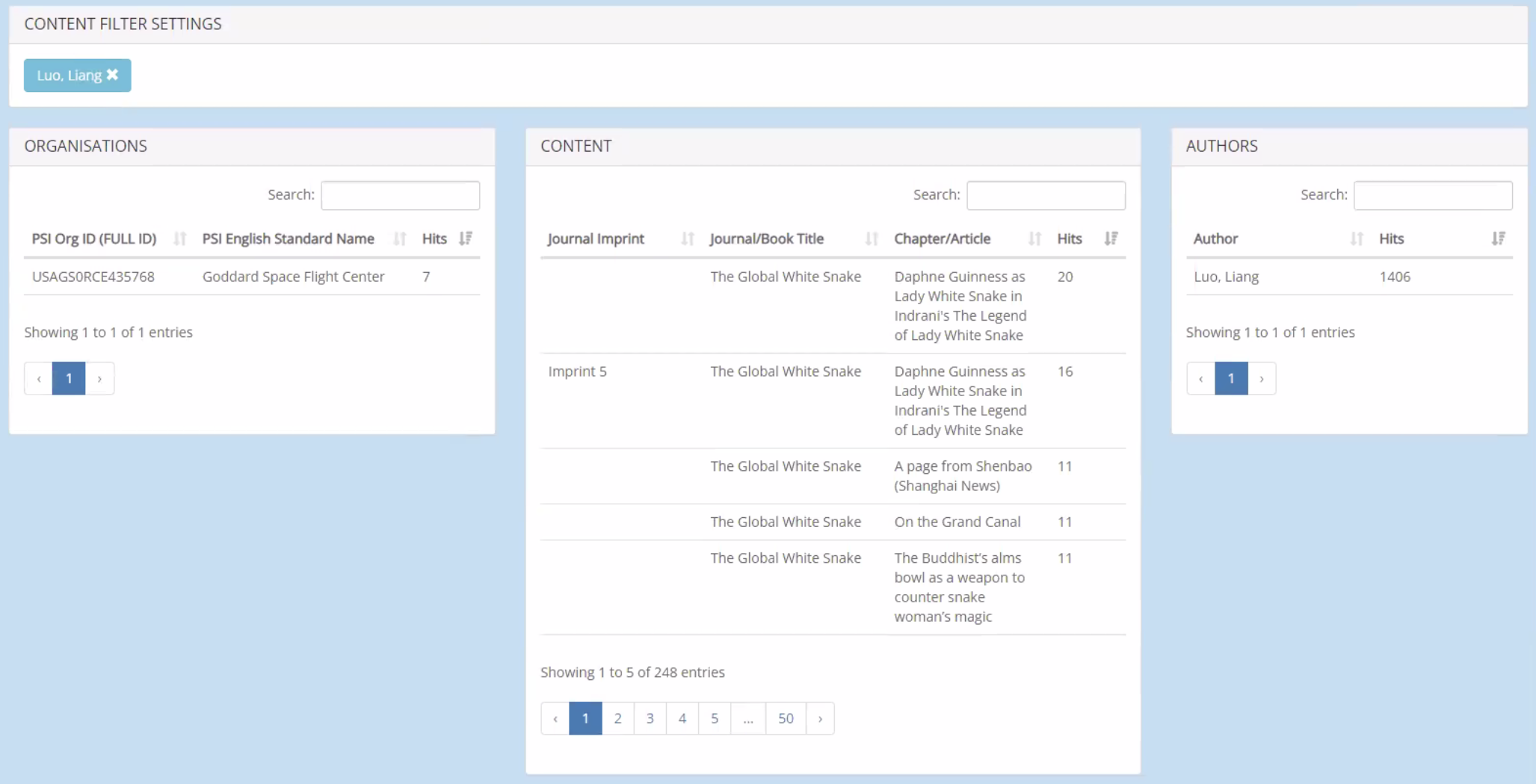 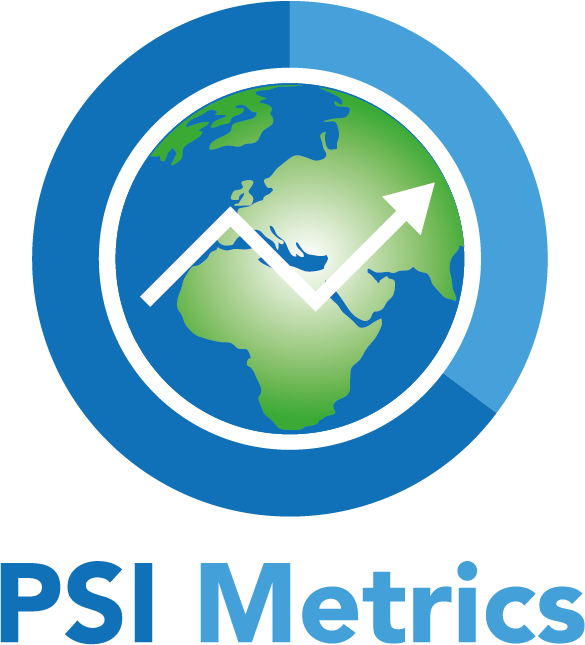 Michigan University Press
Article  Report – global usage for a single article
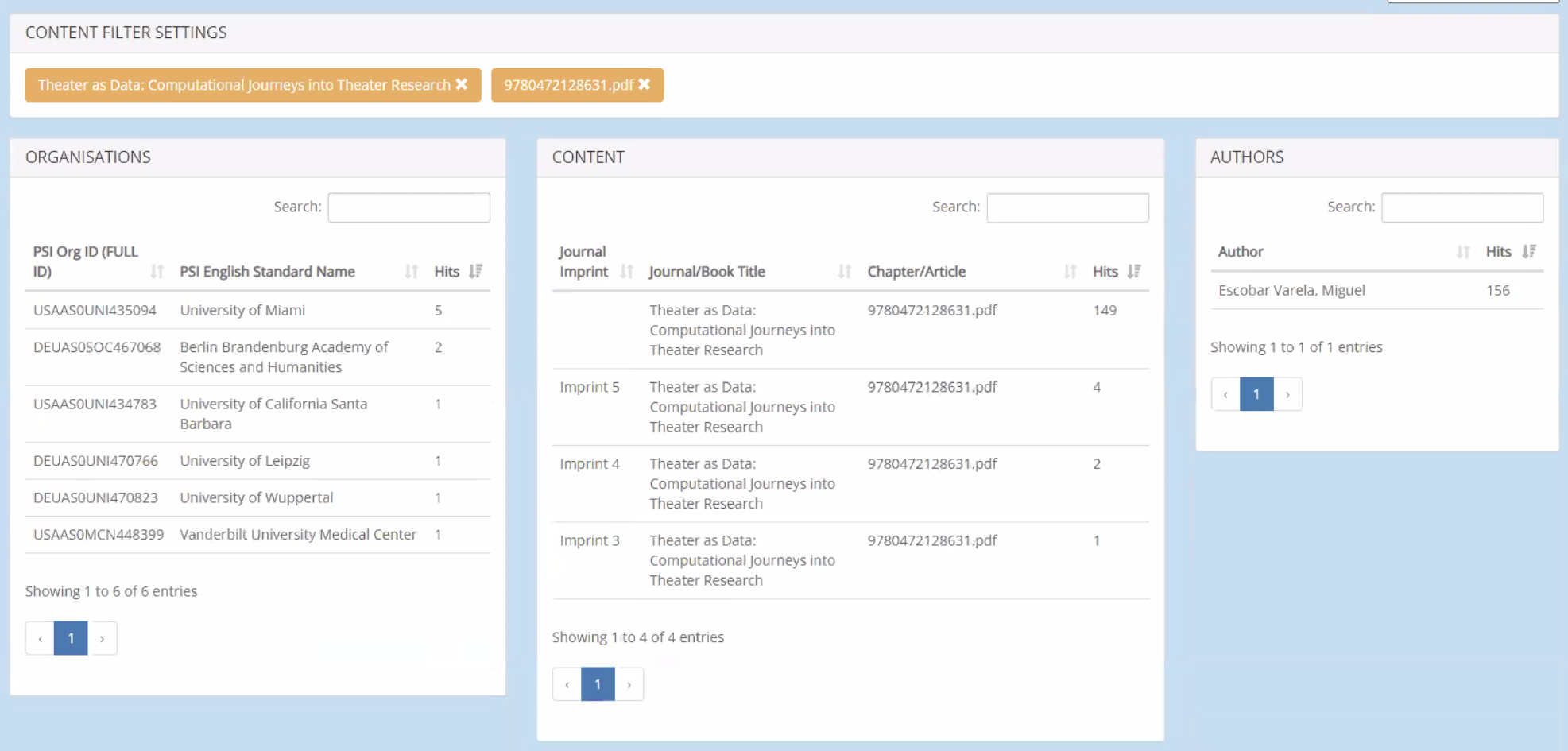 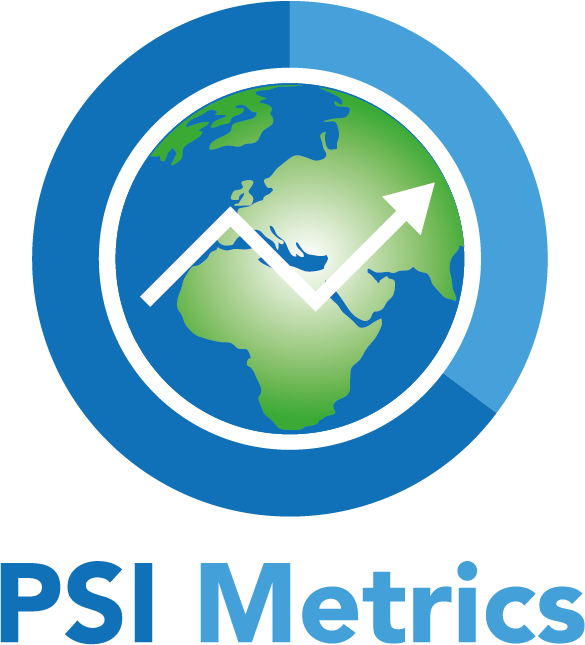 Michigan University Press
Country report – all usage from within a country
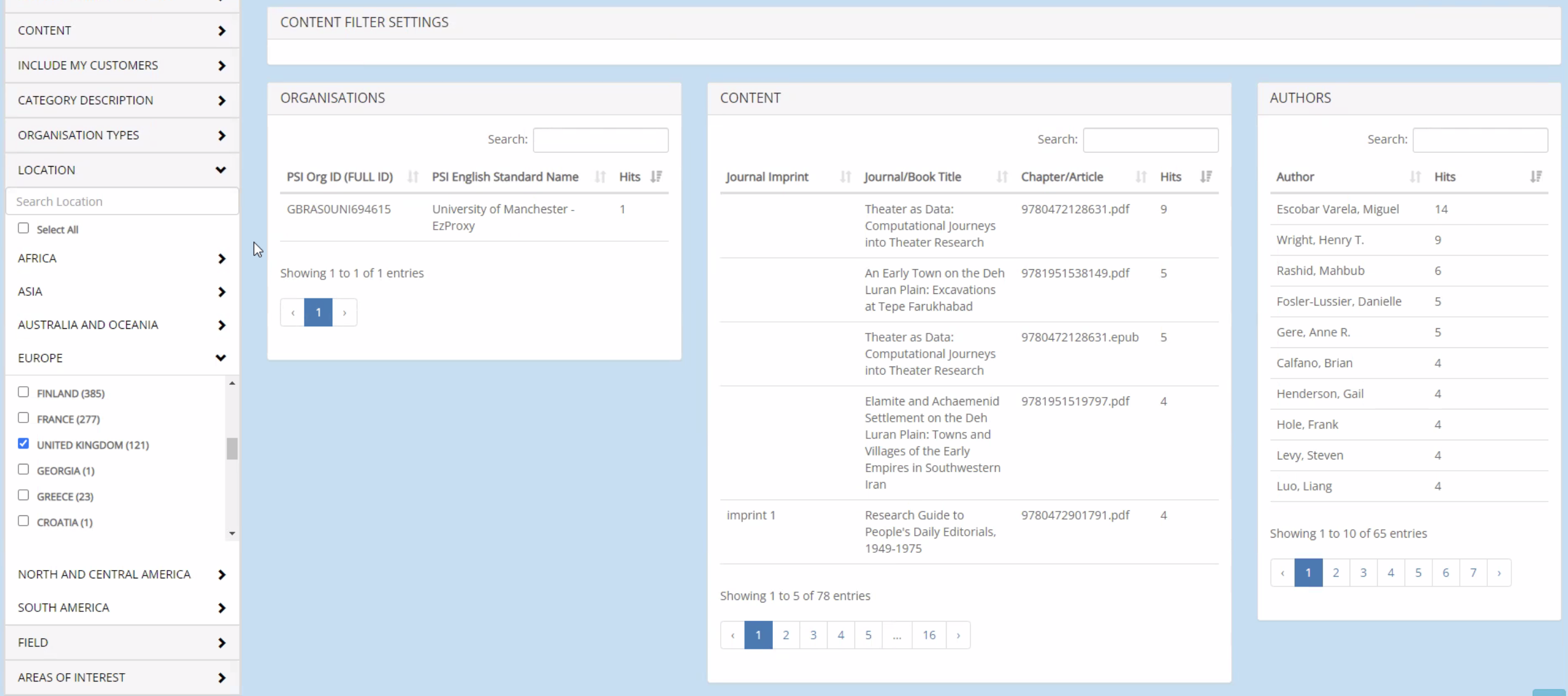 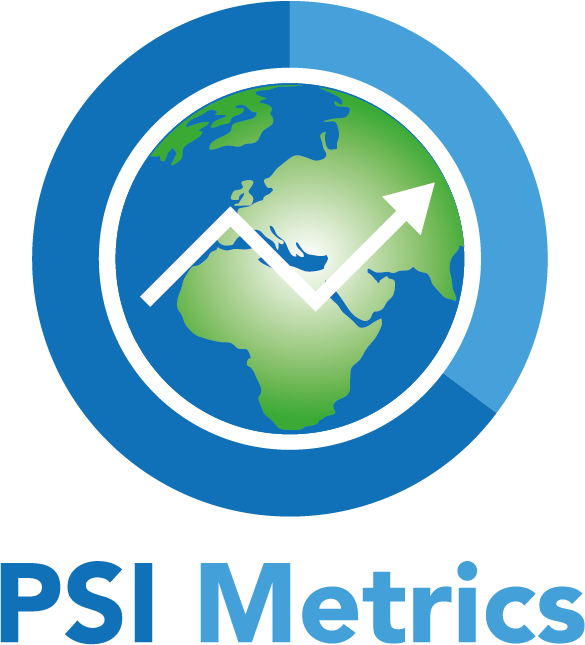 Michigan University Press
Usage over time & heatmap of usage
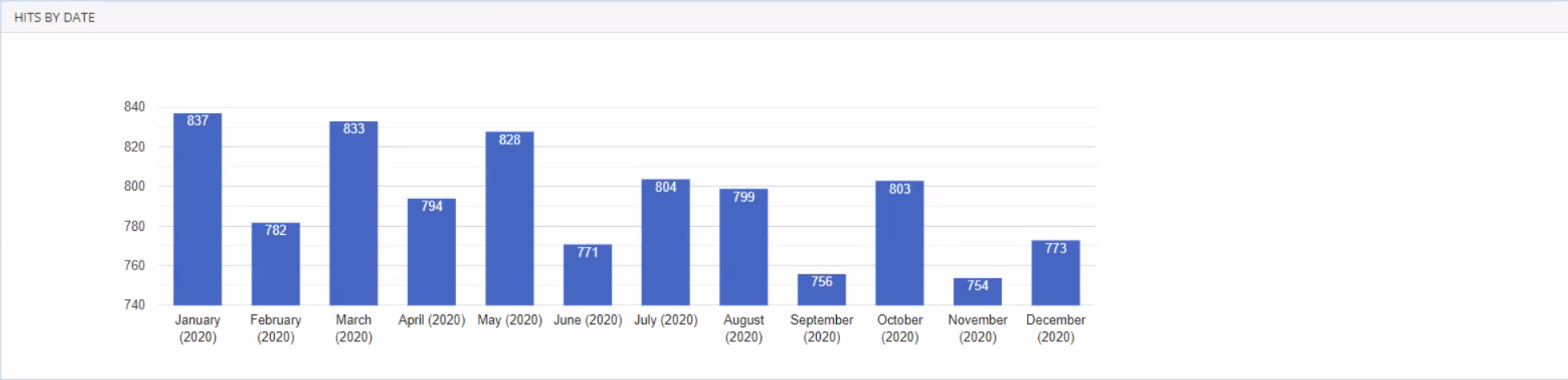 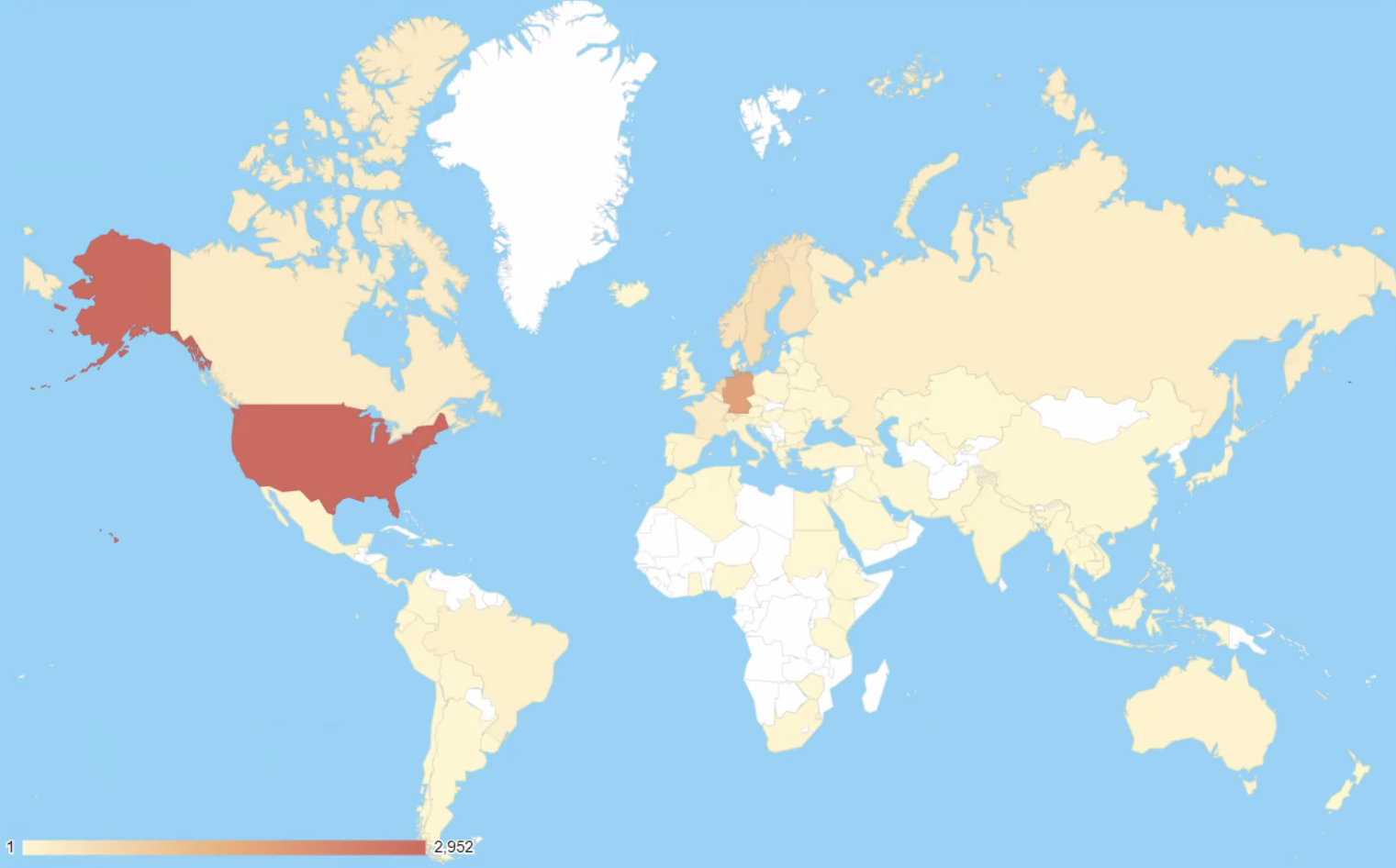 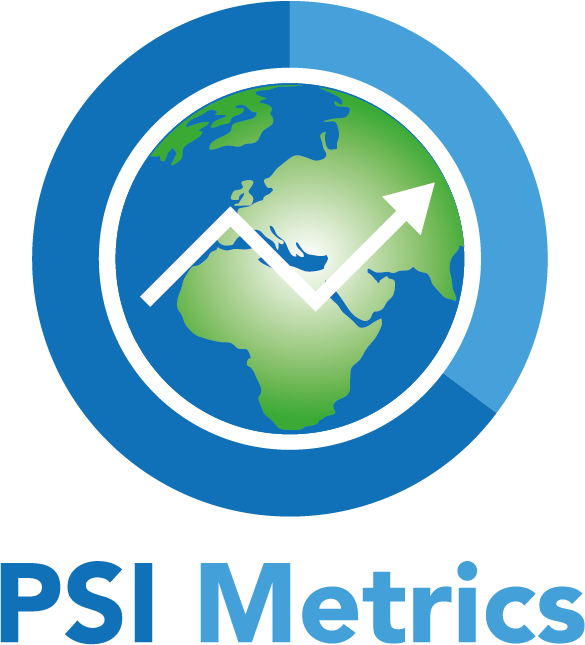 COUNTER standards in OA journals usage reporting
SCHOLARLY IQ
Scholarly iQ – independent leader in usage reporting since 2002. Certified Compliance for All Reports.
COUNTER –  supported by libraries, publishers and vendor members for Code of Practice for 
Consistent Credible Comparable usage
Latest Consultation for Release 5.1 - Key Propositions to support Open Access usage reporting
  Move to Item as unit of reporting
  New Data_Types and Access_Types (Controlled/Open/Free_to_Read)
  Global usage reports at item level
  Link reports to registry to validate compliance
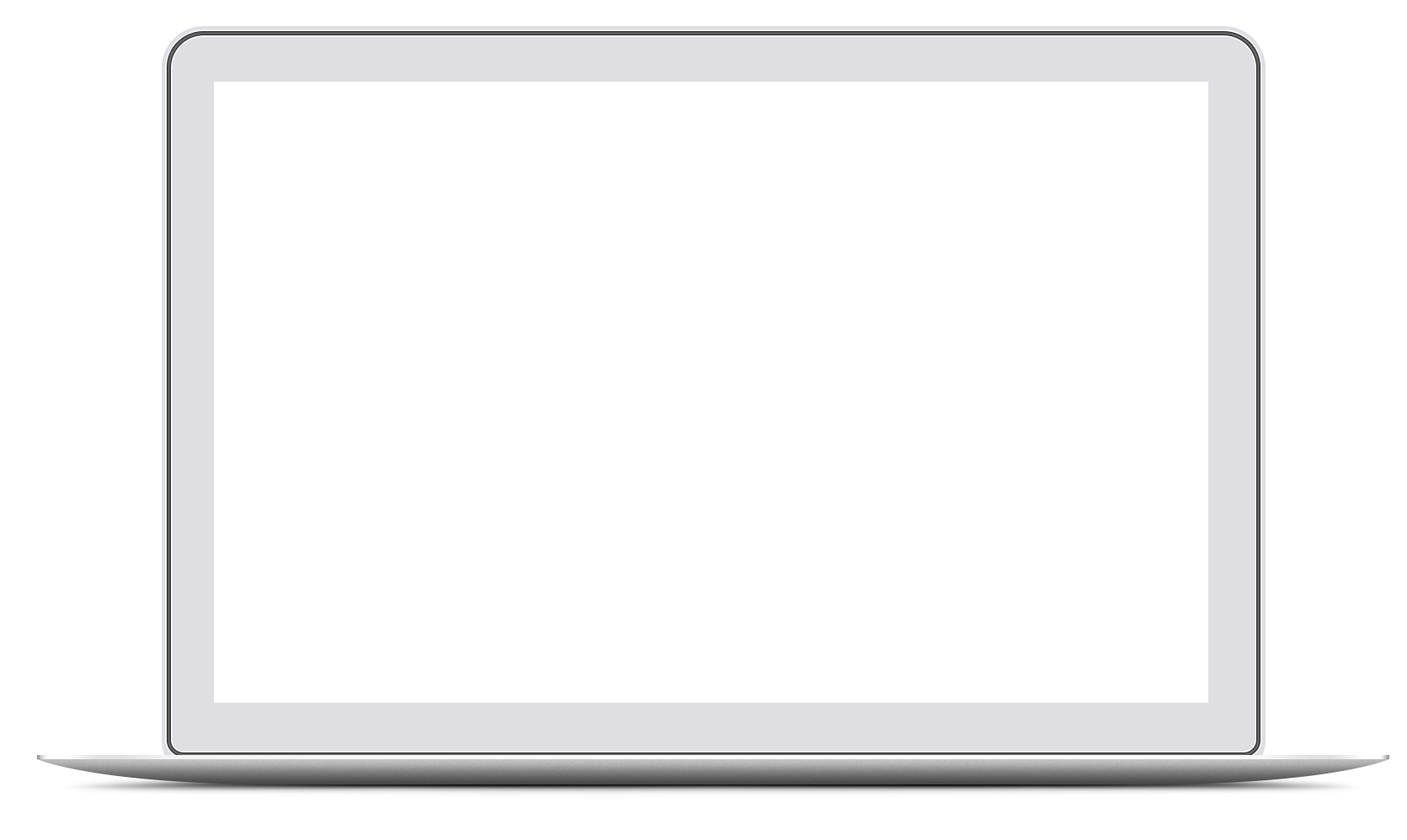 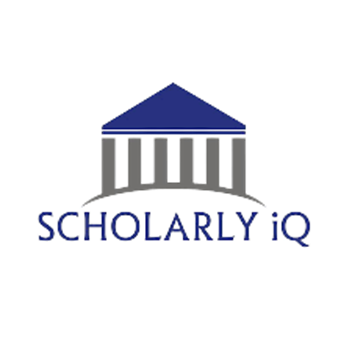 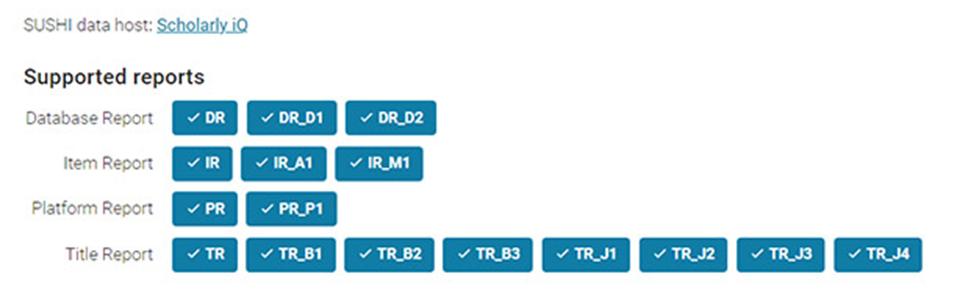 CHALLENGES

  Exponential scale of data tables
  Audit compliance
  Metadata availability
  Open data
OPPORTUNITIES 

Establish industry agreed standards for OA content performance.
Pivot OA usage reporting to further stakeholders.
Increased trust & transparency in OA publishing
Business insight and analytics driven at item level
Global Item Level OA Report 
COUNTER Compliant Parameters & Metrics
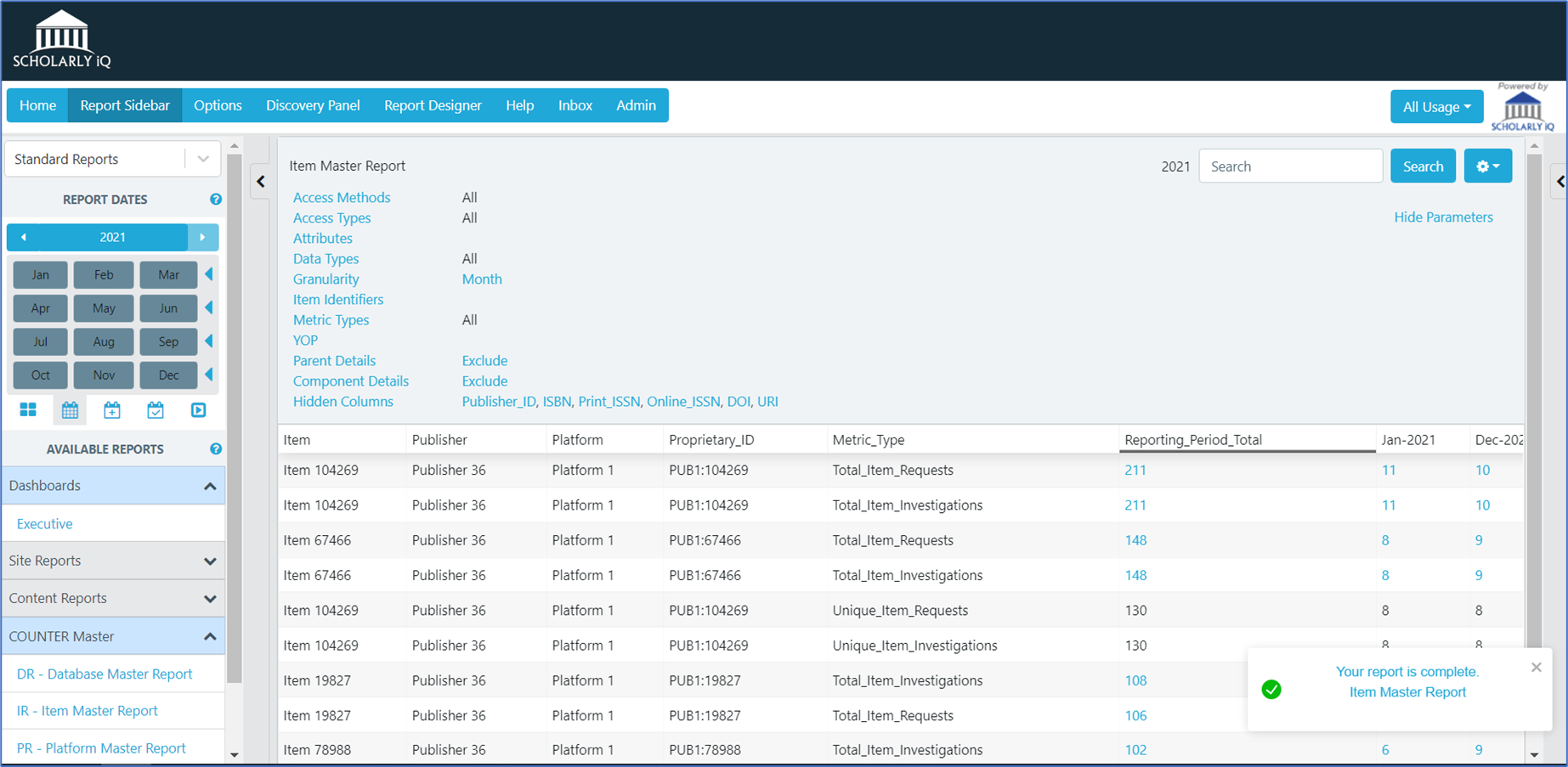 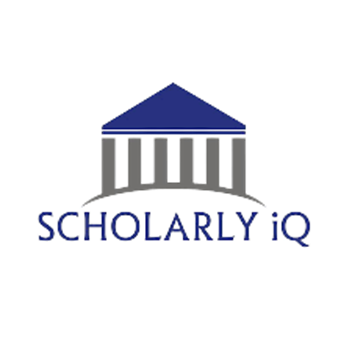 Global Item Level OA Report 
COUNTER Compliant Exports & SUSHI
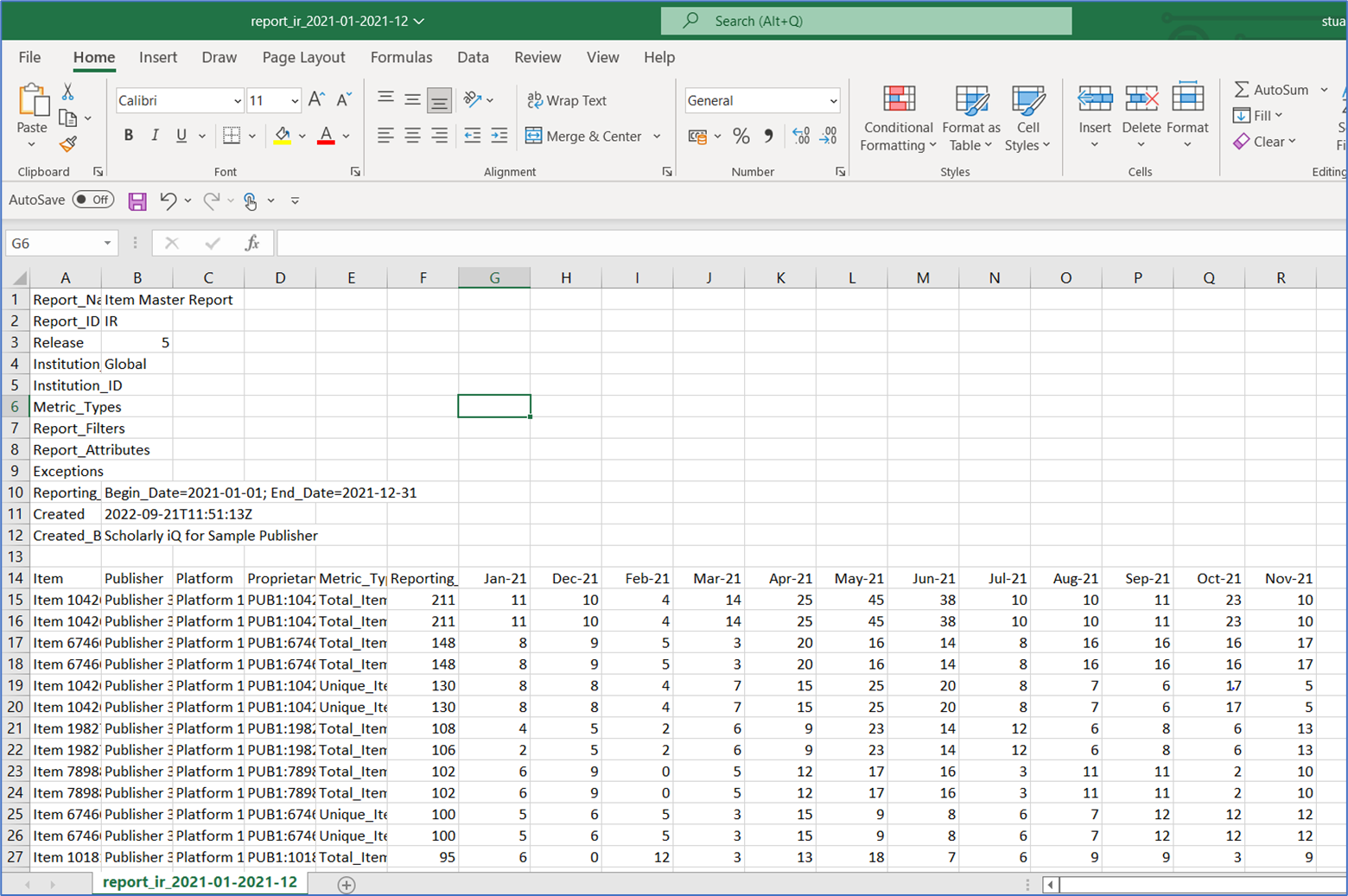 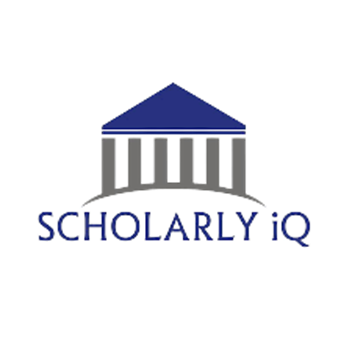 Stakeholder OA Reporting
Example – Trusted Reporting to Funders
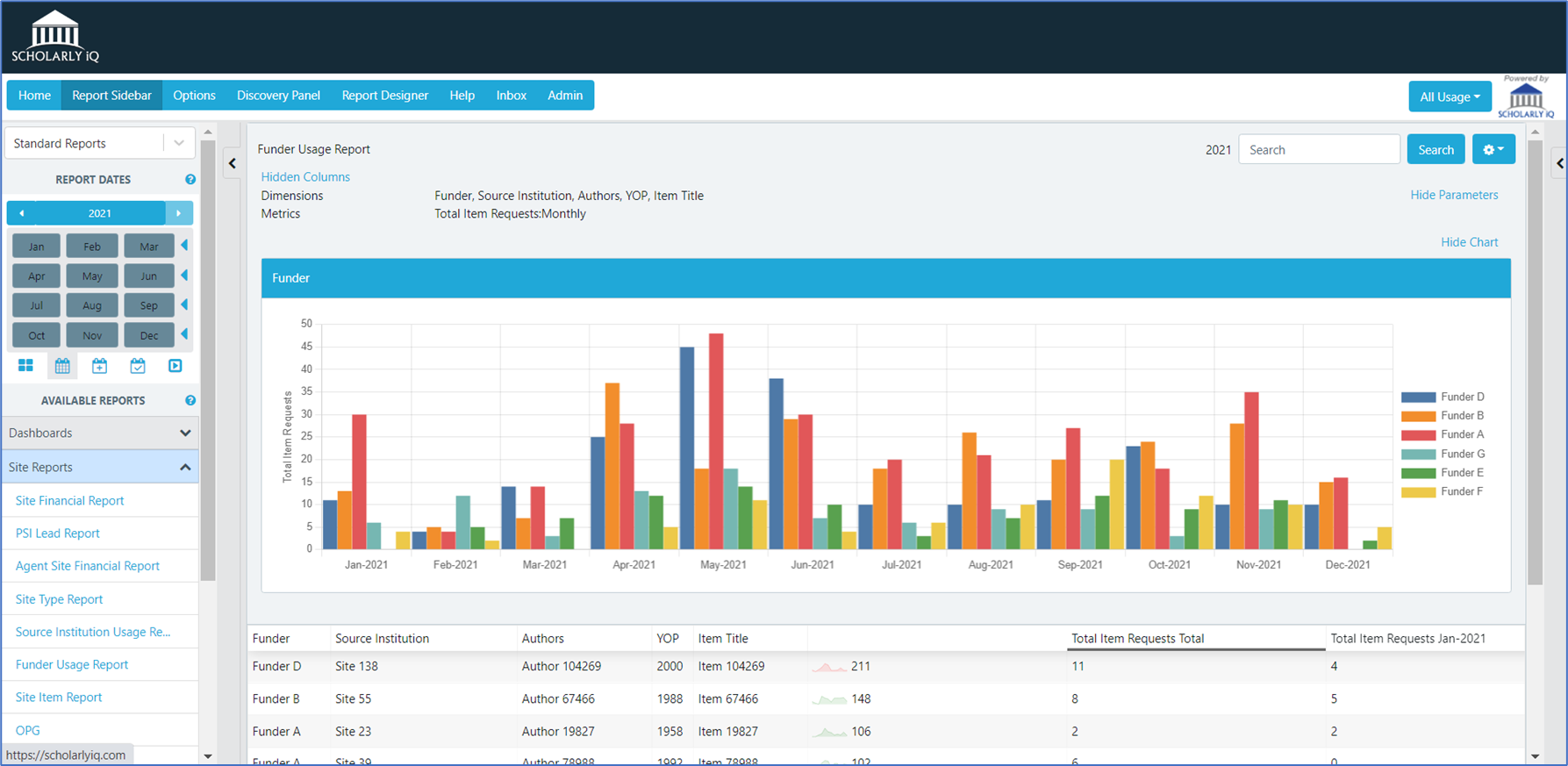 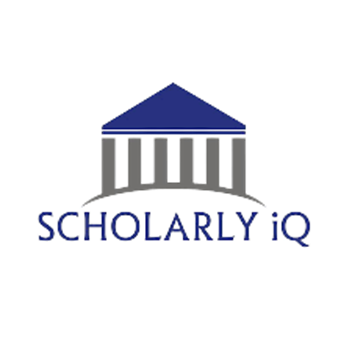 Extended Data & Business Insight
Example – Trusted Item driven OA subject/topic analysis
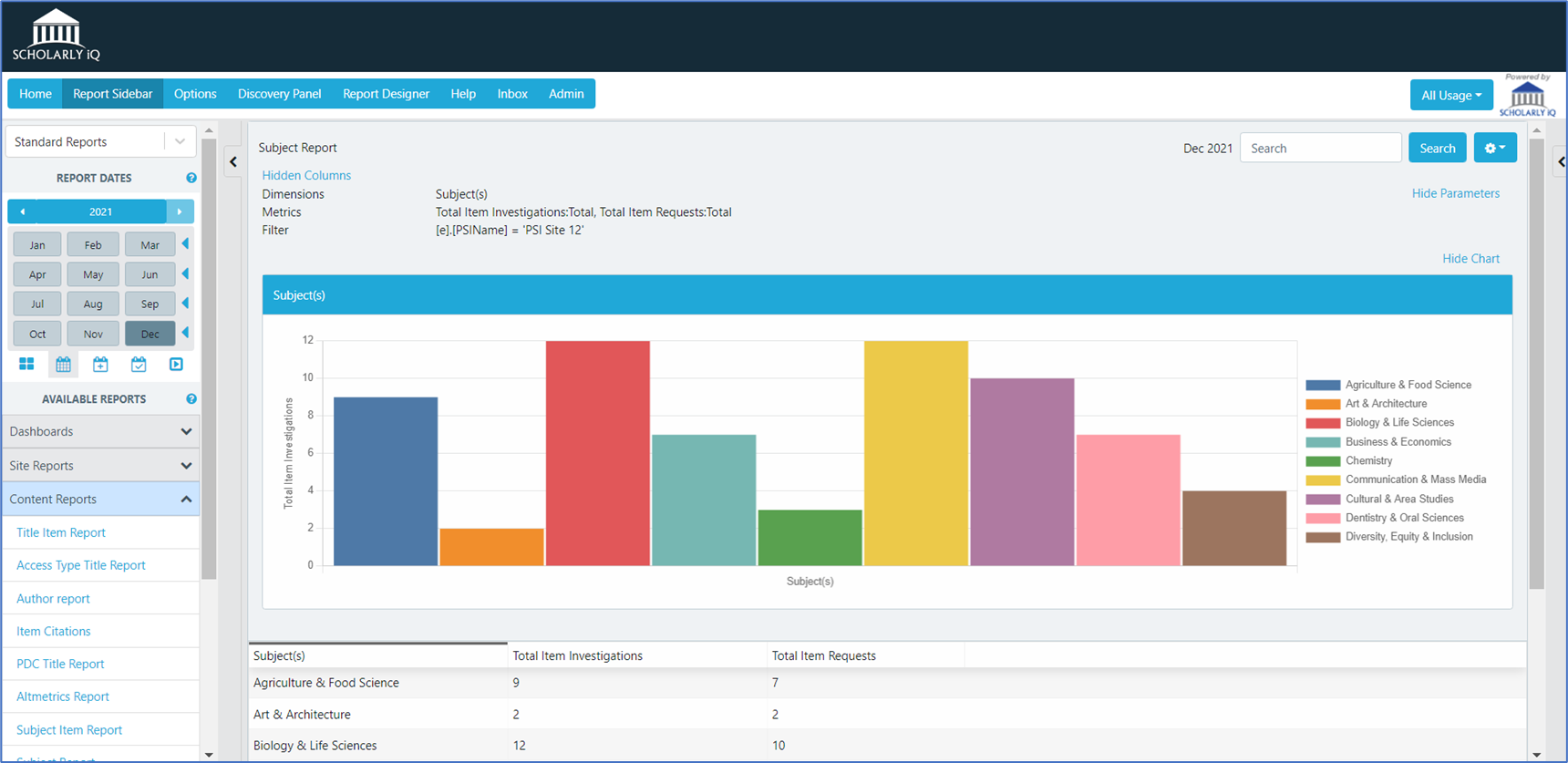 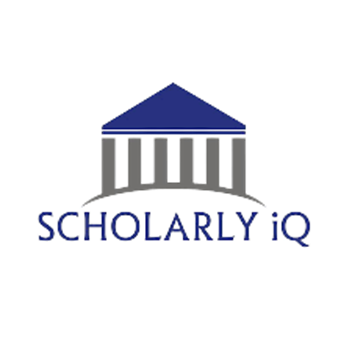 OA usage for libraries & consortia
Jisc
Jisc Licensing
Negotiates agreements on behalf of the sectors
Includes transitional agreements, fully OA publishers, and self-archiving routes
Needs data and analytics
JUSP (Journal Usage Statistics Portal)
Collects PR, TR and DR (exploring IR)
Present back to libraries through a single portal
Feeds consortium analysis
Currently, institutional OA usage only, but opportunities with COUNTER 5.1
IRUS (Institutional Repository Usage Statistics)
Collect raw usage events and process into COUNTER-conformant statistics 
Present global usage at platform and item level
Openly available
A not-for-profit organisation providing digital services and solutions to UK higher education, further education, skills and research.
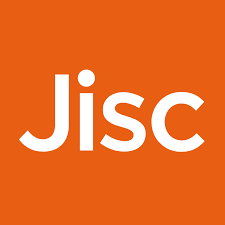 JUSP consortium report
Jisc
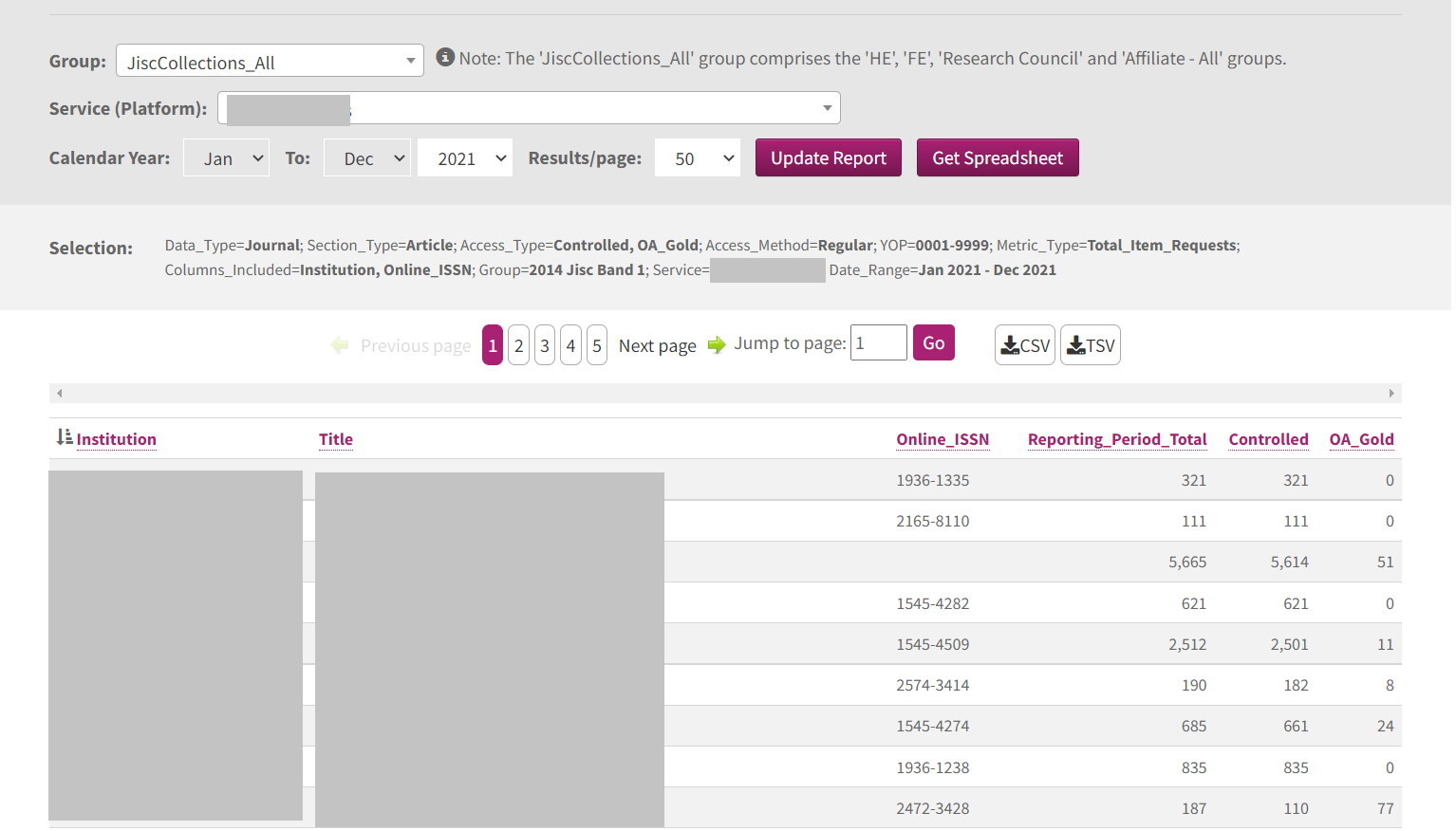 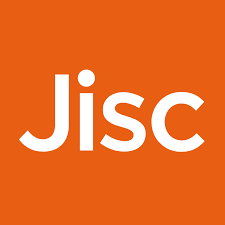 IRUS platform report
Jisc
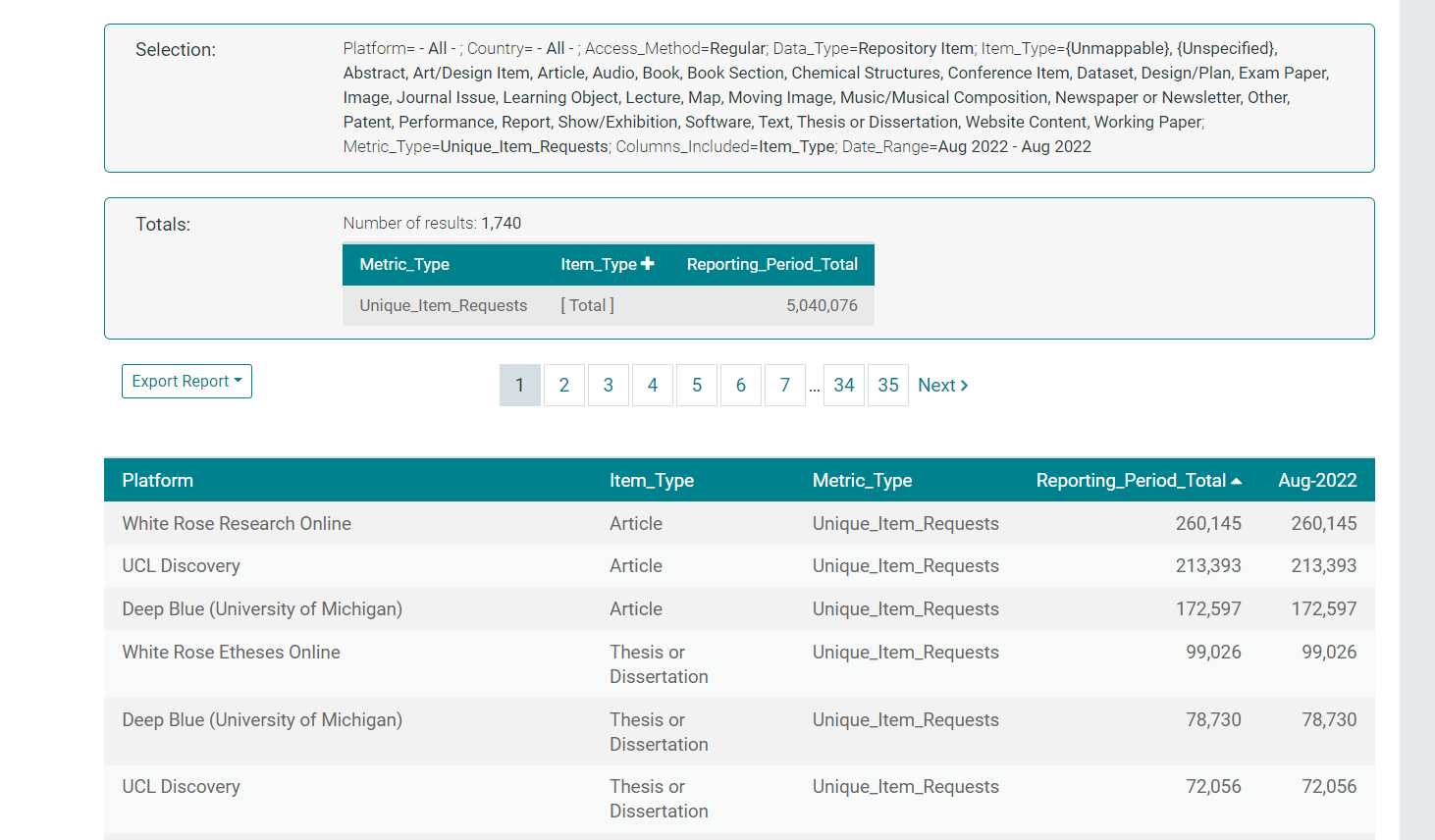 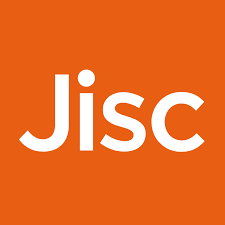 IRUS individual item report
Jisc
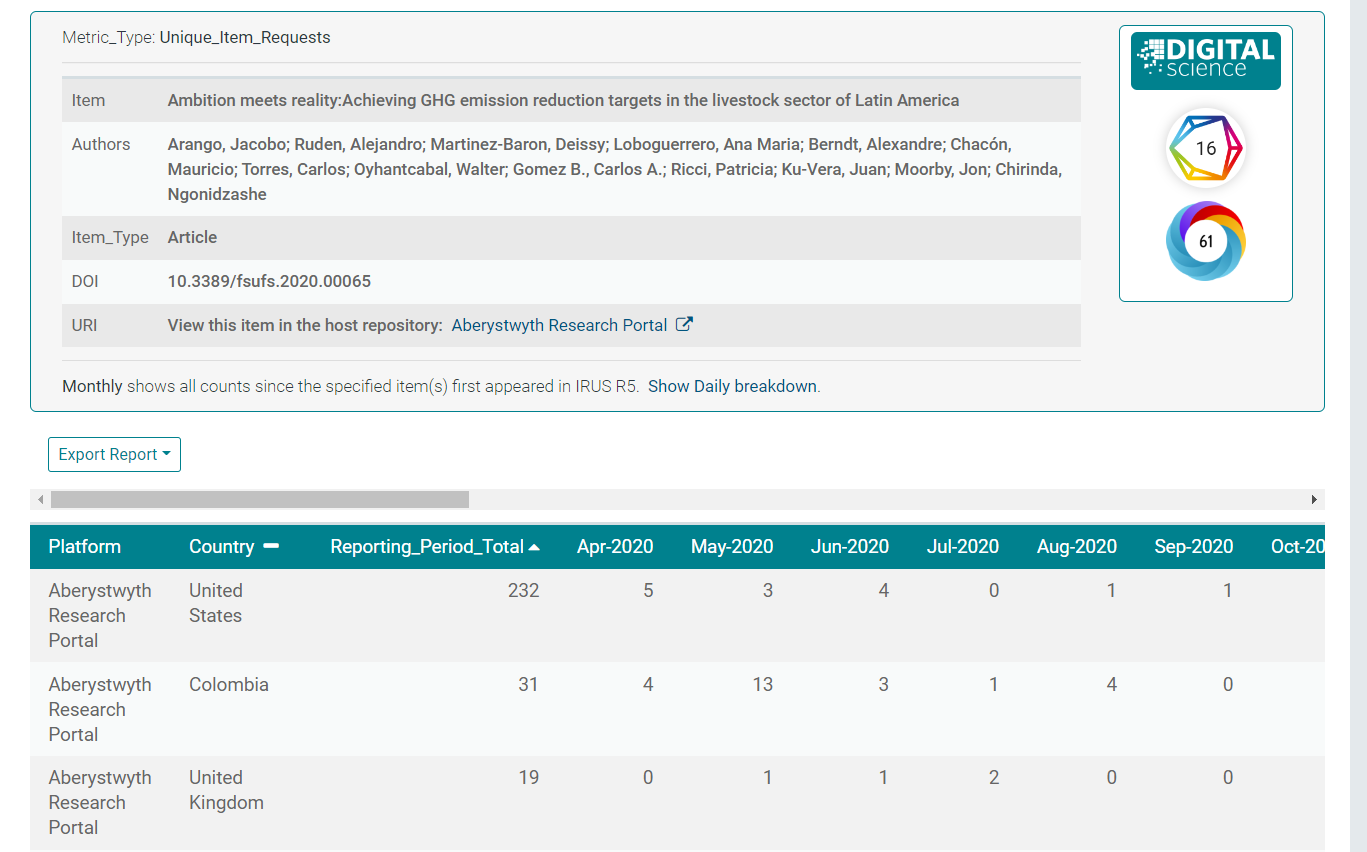 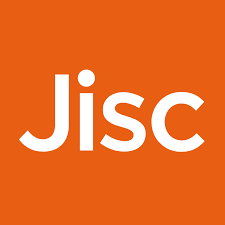 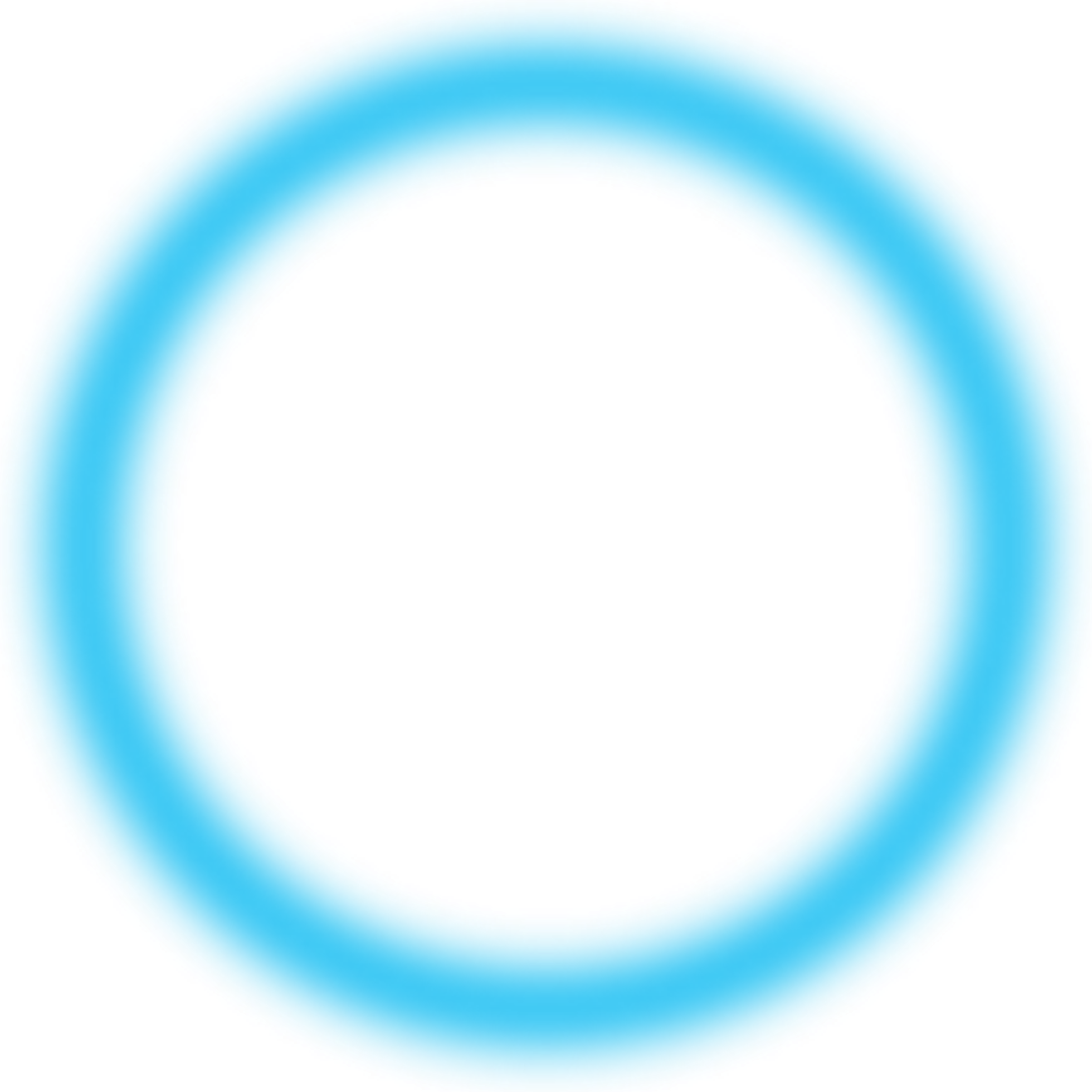 Where is the user coming from? Institutional vs global vs robots
Standards and types of metrics to track
DISCUSSION
Use cases for OA usage reports: authors,  funders?
How do libraries/consortia use OA usage data to evaluate agreements?
Do we need to look at usage of different versions of articles (repositories, pre-prints)?​
Should usage stats on OA content be openly available? GDPR issues?
WHAT'S NEXT?
Opportunities & challenges 
for your organisation & for the industry

Audience Q&A
[Speaker Notes: 2 mins each on additional plans]
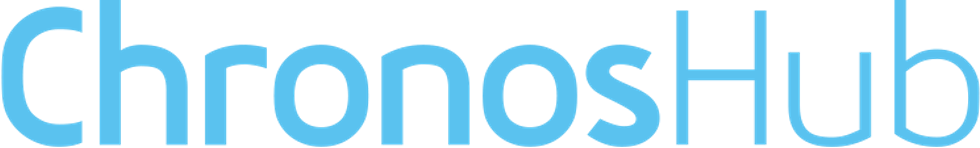 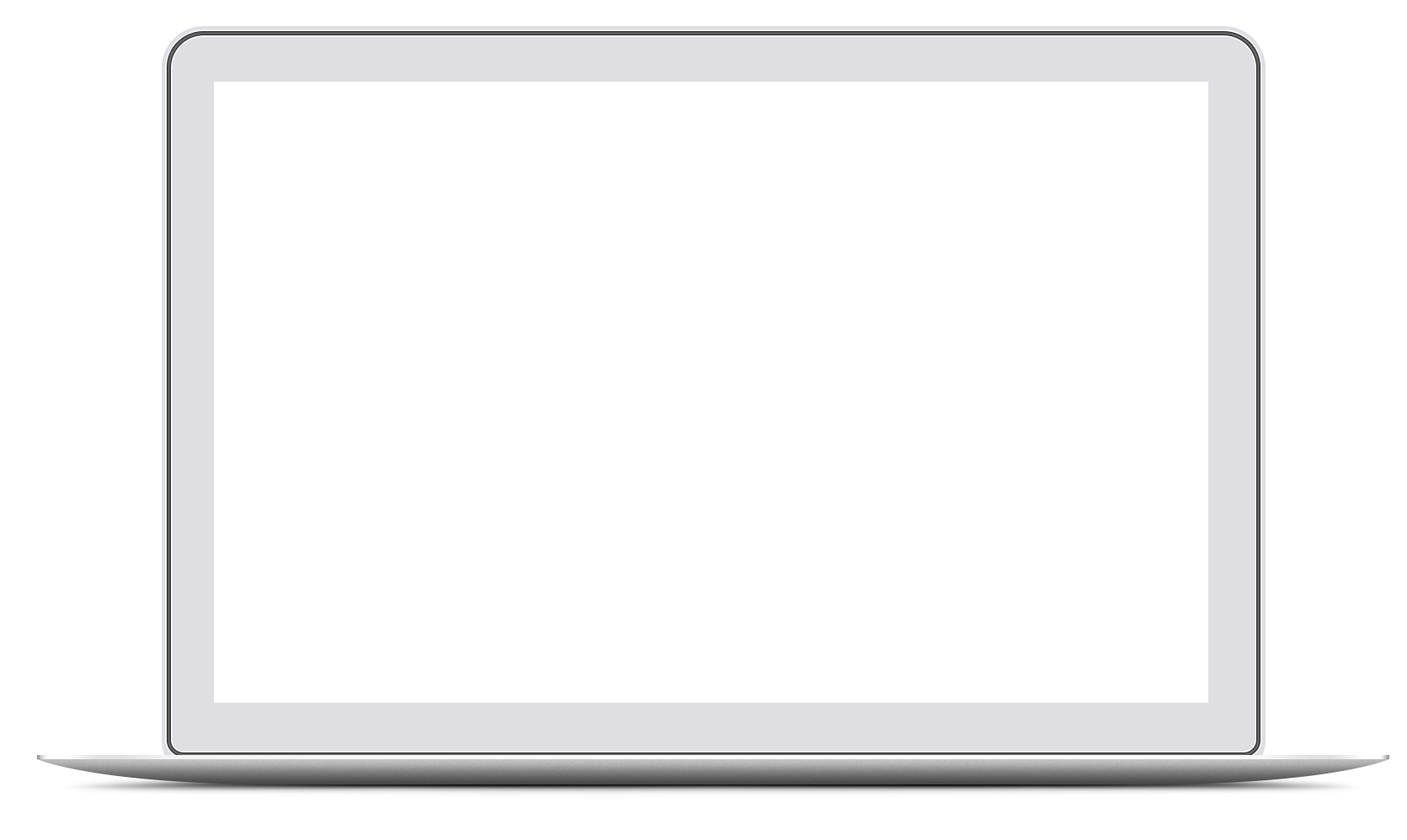 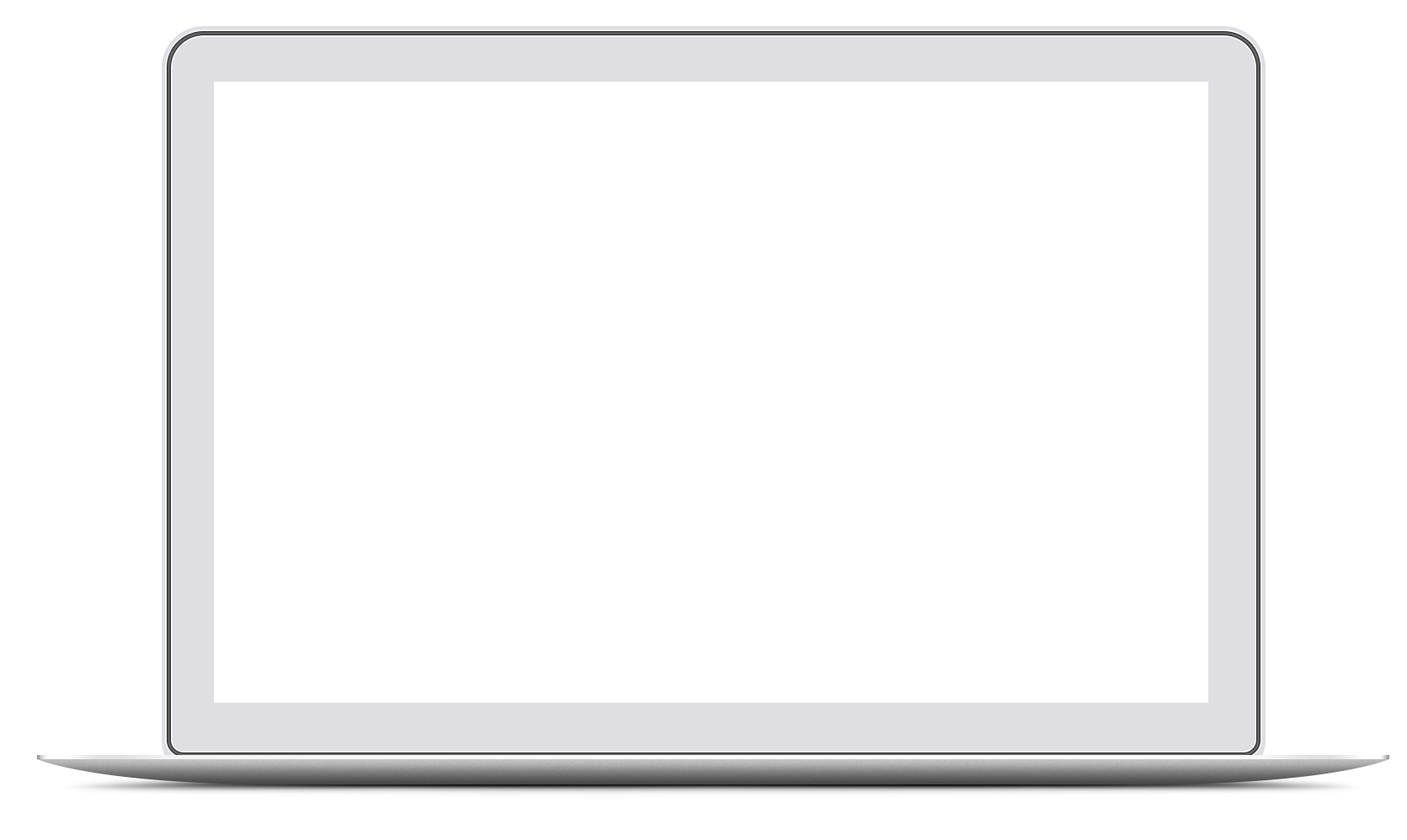 NEWSLETTER & 
EVENTS LIST
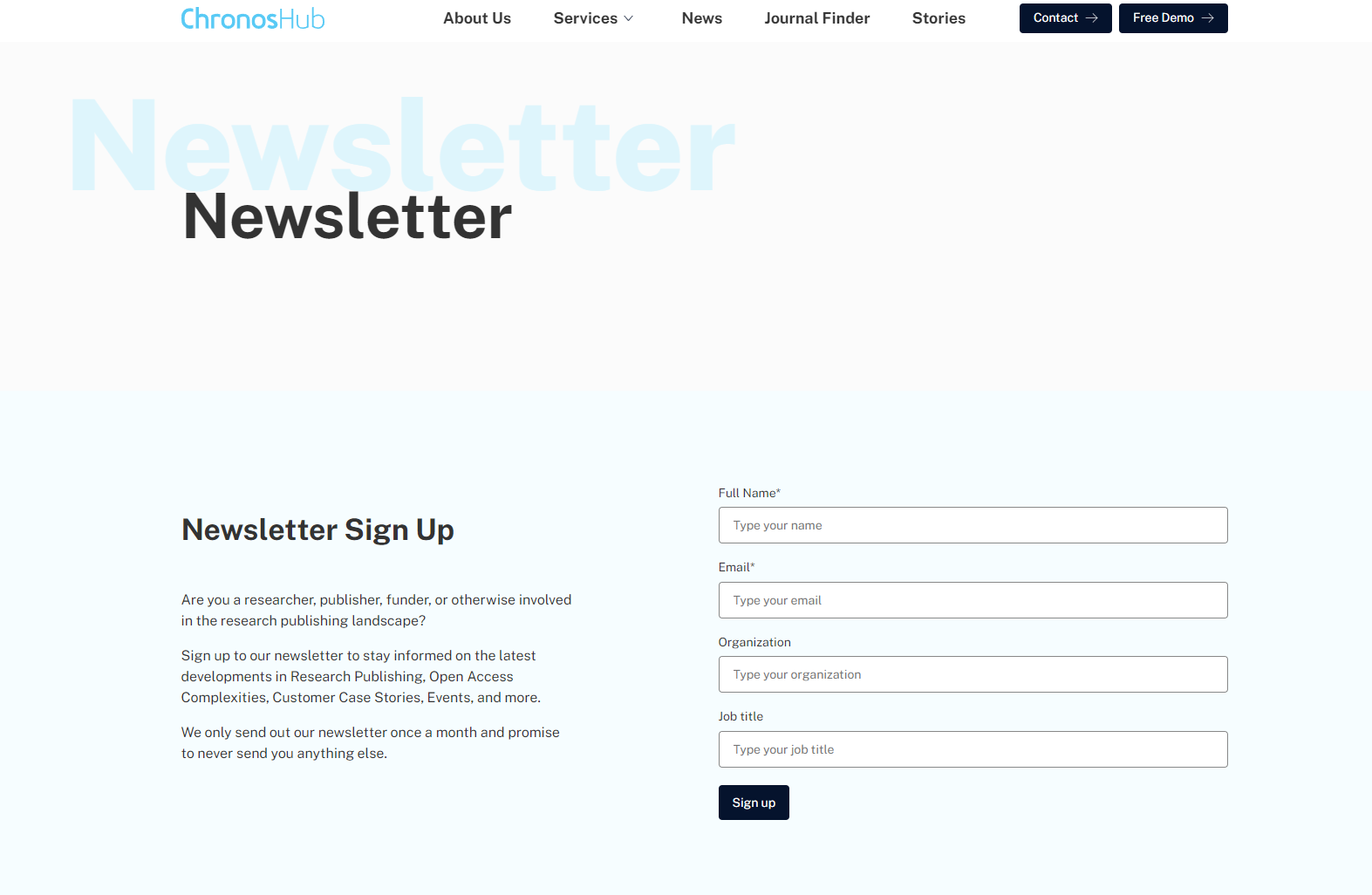 Sign up for our newsletter to stay informed on the latest developments in research publishing, open access complexities, customer case stories, future webinars, events, and much more.  

We only send out our newsletter once a month – less is much more. 

Newsletter: https://chronoshub.io/newsletter/
Event list: https://chronoshub.io/events/
21
UPCOMING WEBINARS
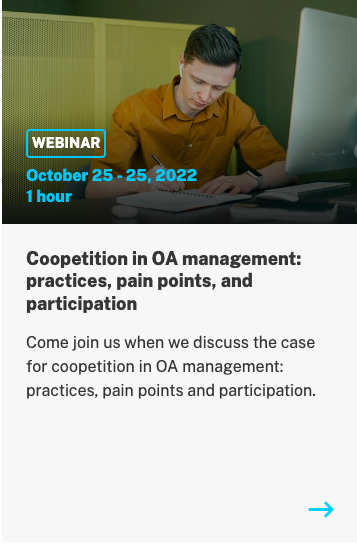 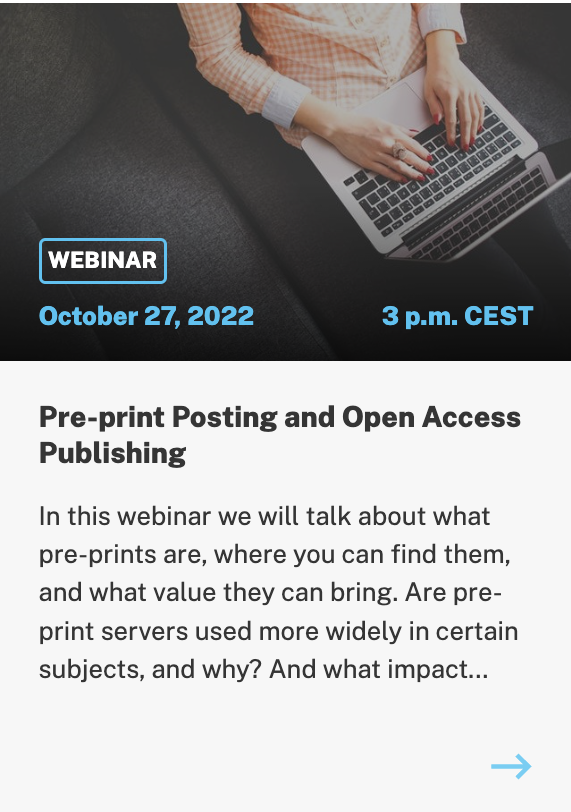 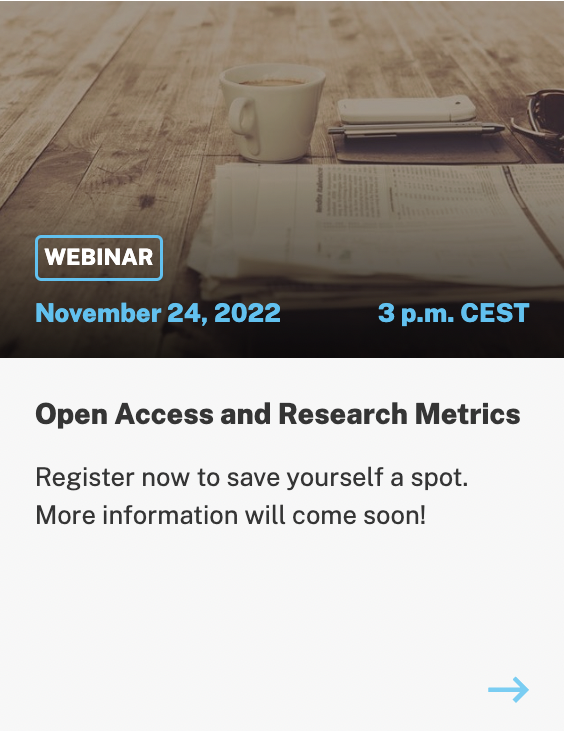 22
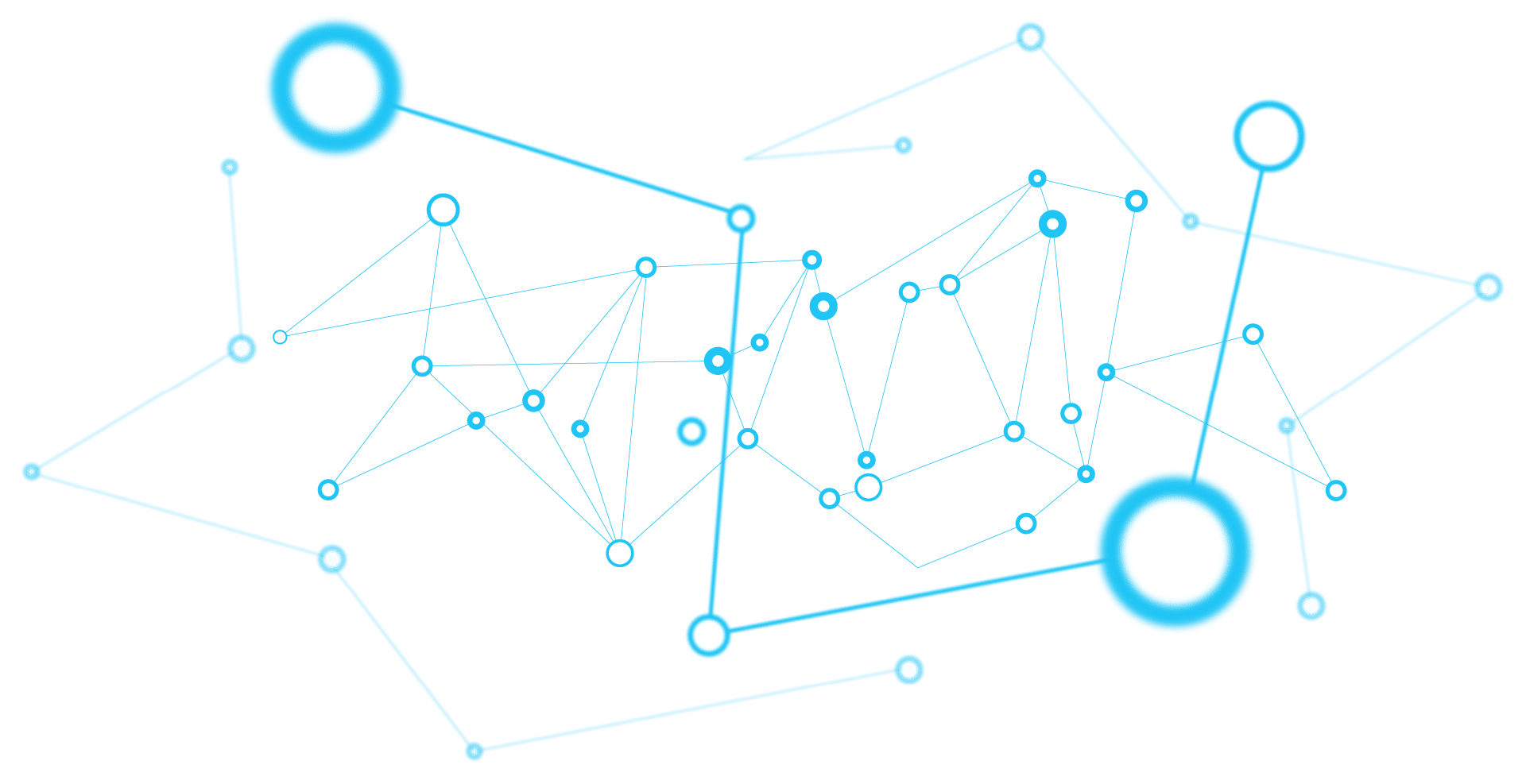 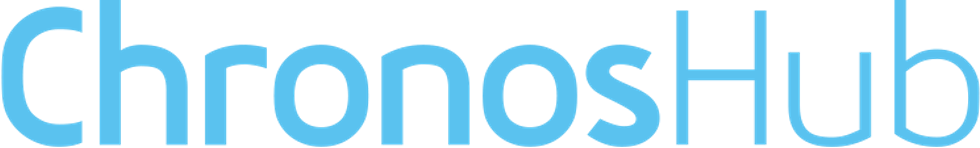 QUESTIONS
PLEASE GET IN TOUCH
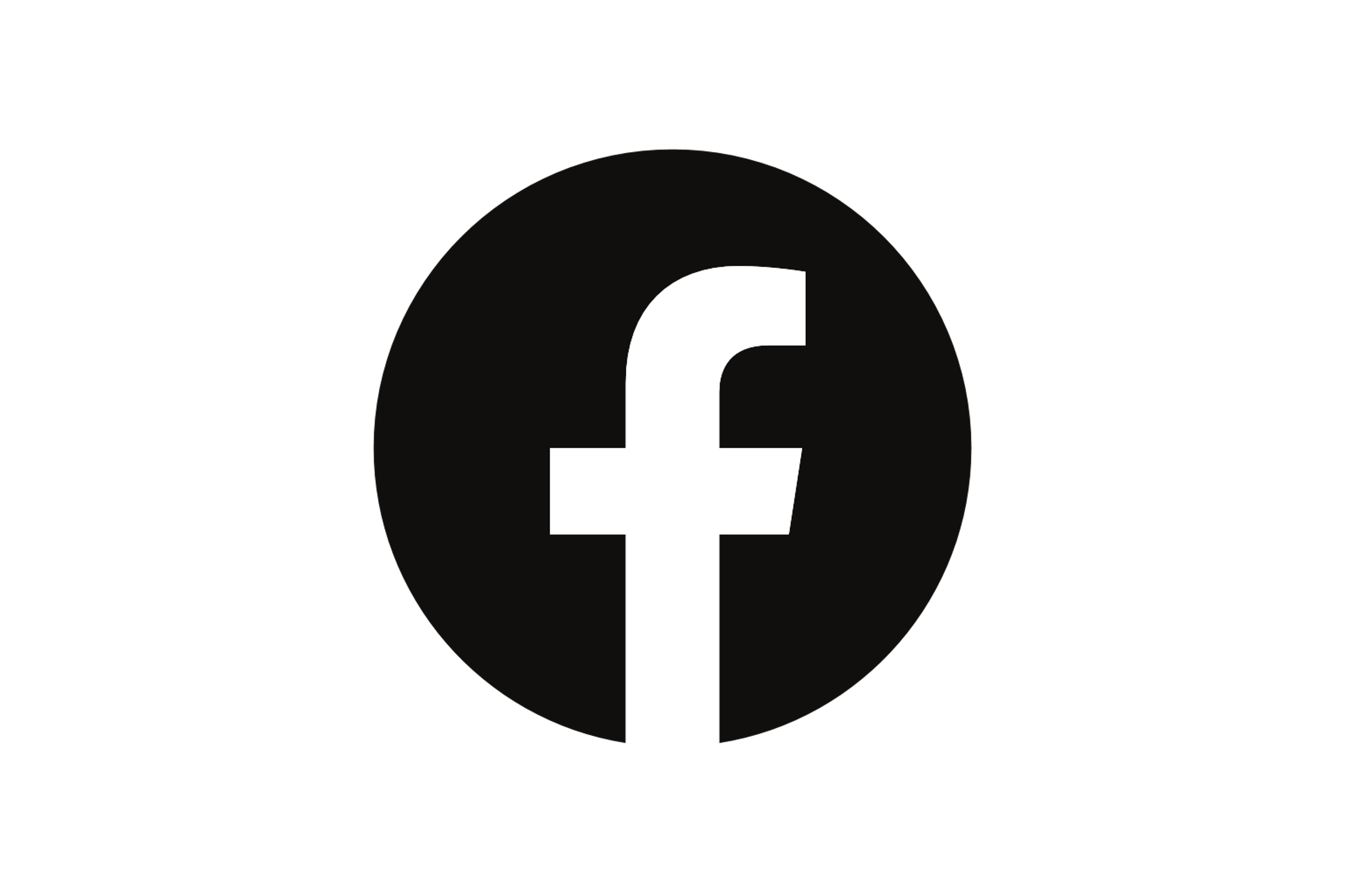 @Chronoslimited
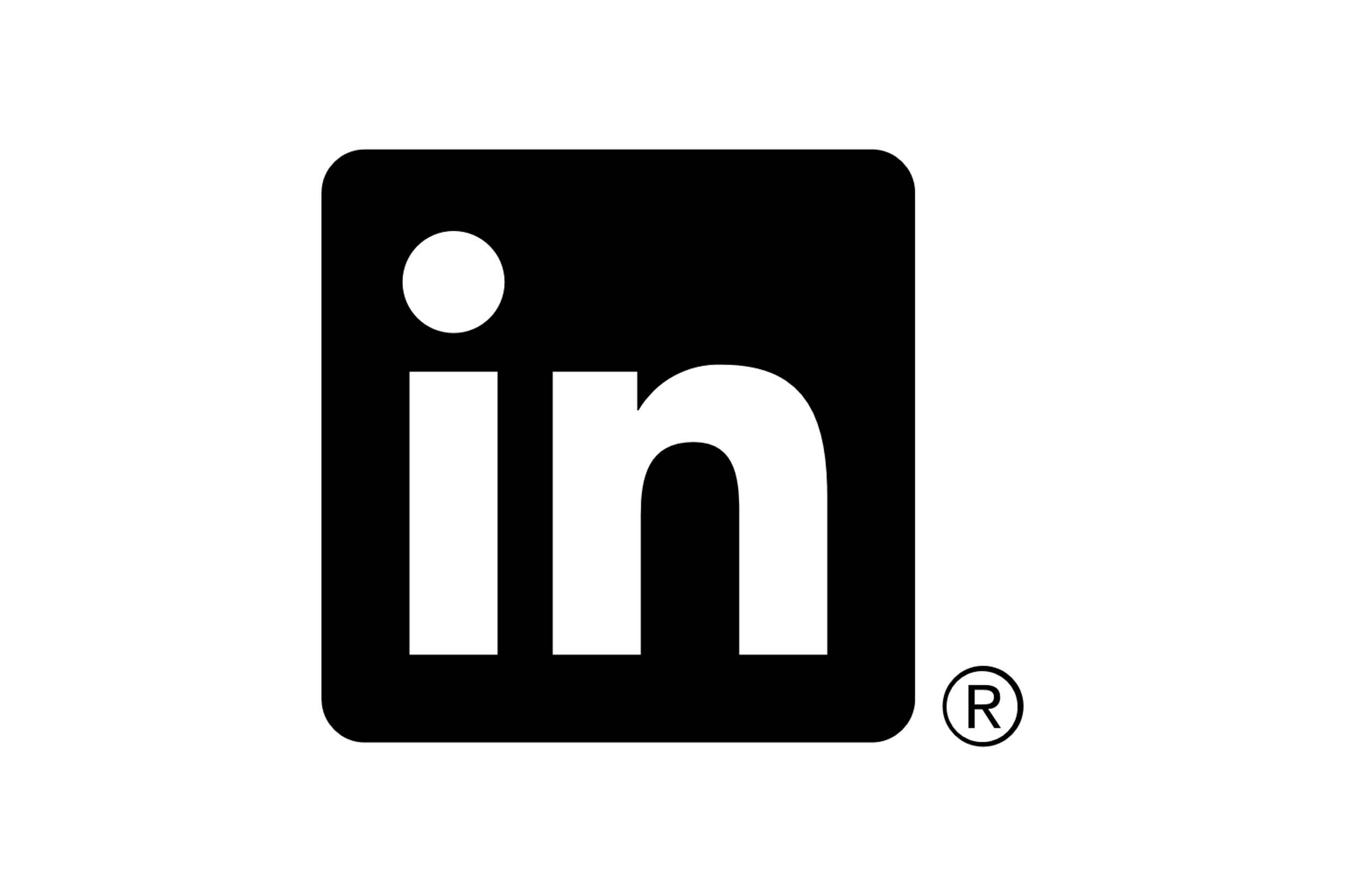 @chronoshub
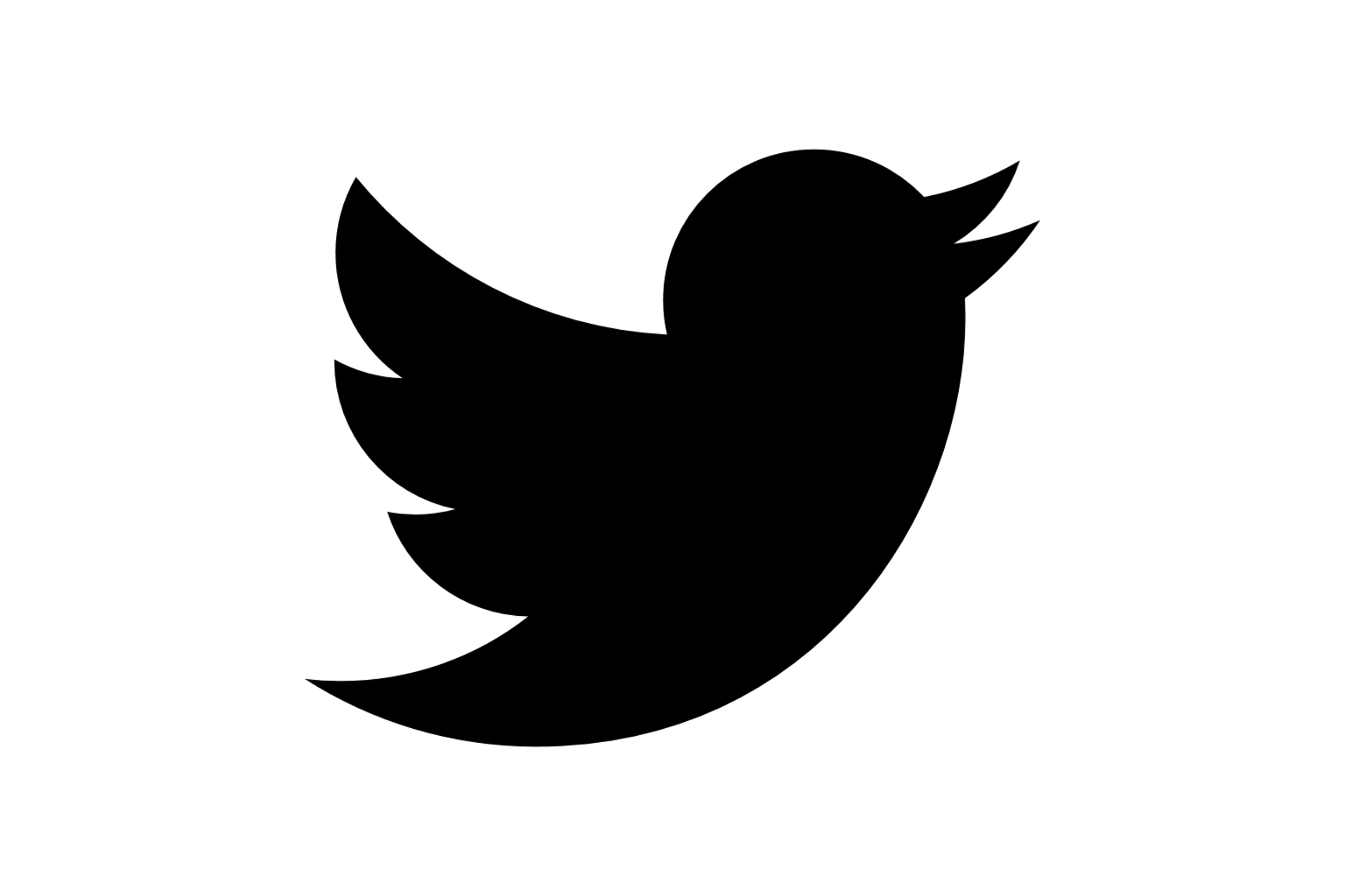 @chronoshub
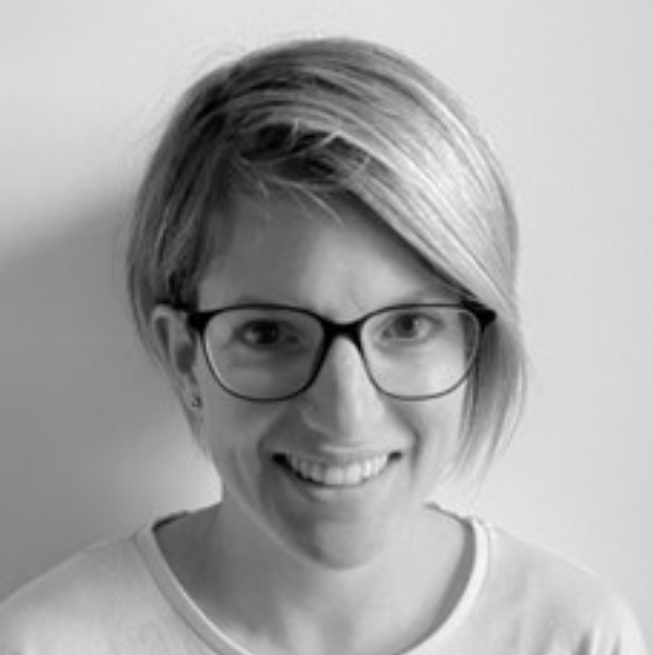 Romy Beard
Head of Publisher Relationsrb@chronoshub.io
[Speaker Notes: https://chronoshub.io/

https://www.linkedin.com/company/chronoshub/posts/?feedView=all

https://www.facebook.com/chronoslimited

https://twitter.com/chronoshub?lang=ca


Facebook: @Chronoslimeted 
Andet @chronoshub]